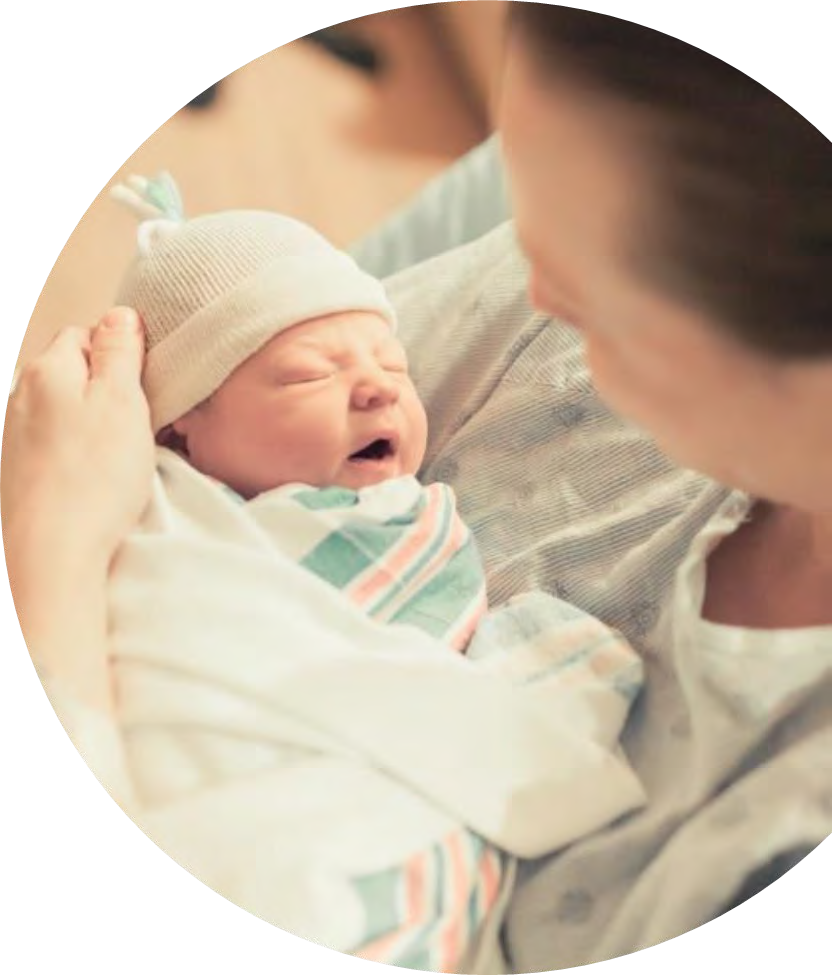 COVID-19 Strategies  for OB & Neonatal  Units
February 11, 2022
12:00 – 1:15pm
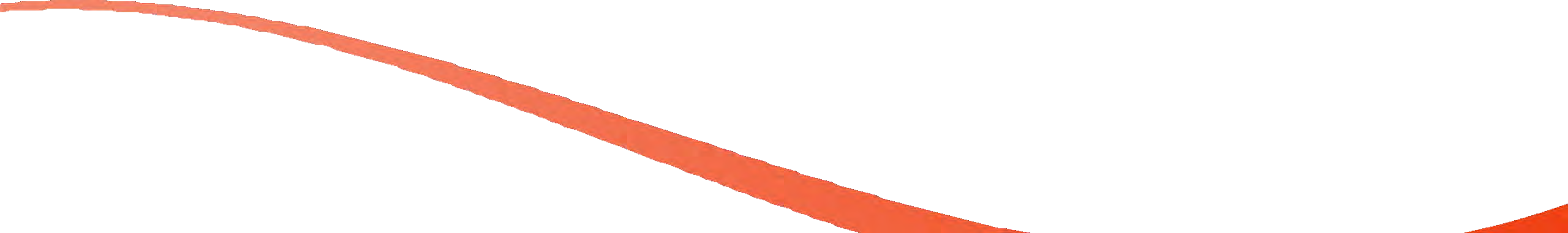 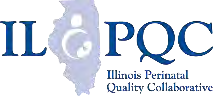 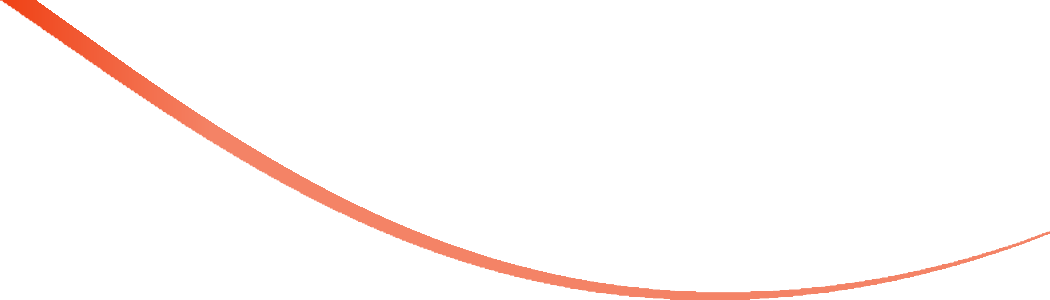 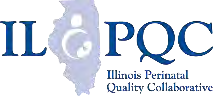 Welcome
Please be certain you are on “mute” when not  speaking to avoid background noise.
Whether you have joined by phone or computer  audio, you can mute and unmute yourself by clicking  on the microphone icon.
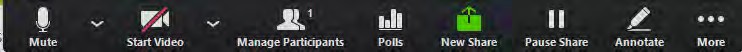 The following shortcuts can also be used

For PC:	Alt + A : Mute or Unmute

For Mac:	Shift + Command + A: Mute or Unmute

For telephone:	*6 : Mute or Unmute
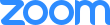 2
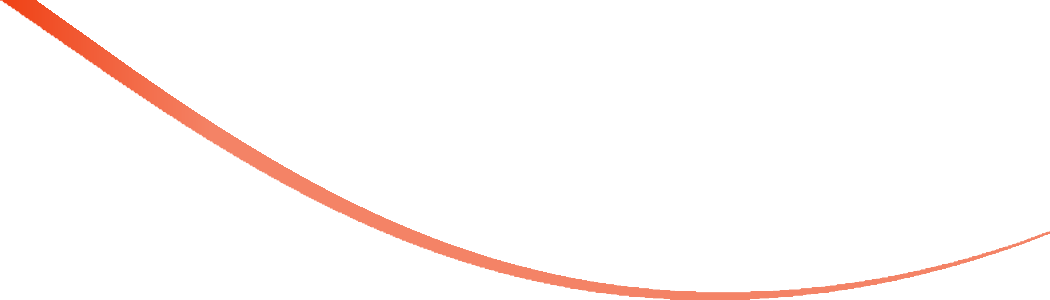 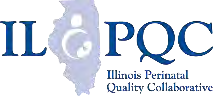 Housekeeping:
We Are Recording Now
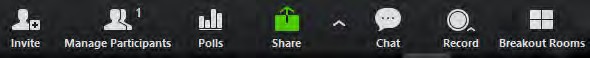 3
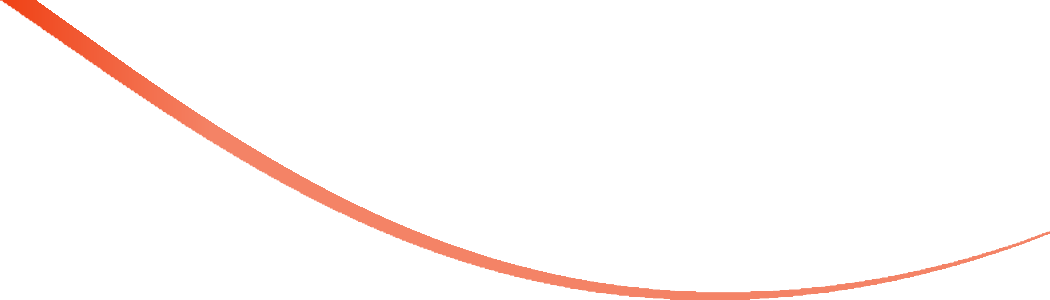 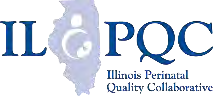 ILPQC Covid	19 webinars
The strategies shared today are examples from individual institutions not IDPH or  ILPQC recommendations.

This is our 29th COVID-19 strategies for OB/Neonatal Units webinar in coordination  with IDPH, since April 2020. Please see https://ilpqc.org/covid-19-information/ for
future webinar registration, prior recorded webinars and written out Q/A’s from those  webinars.

The next webinar will be Friday, March 4, noon to 1:15pm. We are continuing monthly for now, but determining the needed frequency going forward

Please let us know if your hospital would like to share on an upcoming webinar,  please put questions/comments into the chatbox or email directly to info@ilpqc.org
4
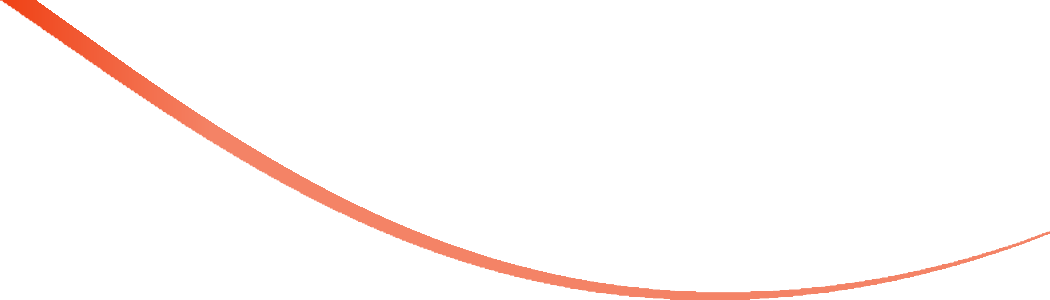 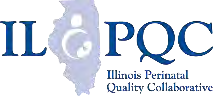 Overview
Introduction
Overview of updated data and recommendations
Discussion of OB Unit Strategies
Stephanie Atella, MPH, CHES - Project Director Immunizations, Illinois Chapter, American Academy of Pediatrics
Sarah Bradley, MD – OB Hospitalist, Swedish American Hospital, Rockford
Maggie Sevrin,   – OB/GYN 3rd year Resident, Southern Illinois University School of Medicine, Springfield
Emma Jones, – OB/GYN 3rd year Resident, Southern Illinois University School of Medicine, Springfield
Rob Abrams, MD  – Professor and Executive Director – SIU Center for Maternal-Fetal Medicine, Southern Illinois University School of Medicine, Director of Obstetrics – South Central Illinois Perinatal Center
Discussion of NEO Unit Strategies
Justin Josephsen, MD – Medical Director, St. Mary’s Hospital NICU, Neonatologist Cardinal  Glennon Children’s Hospital, St. Louis
5
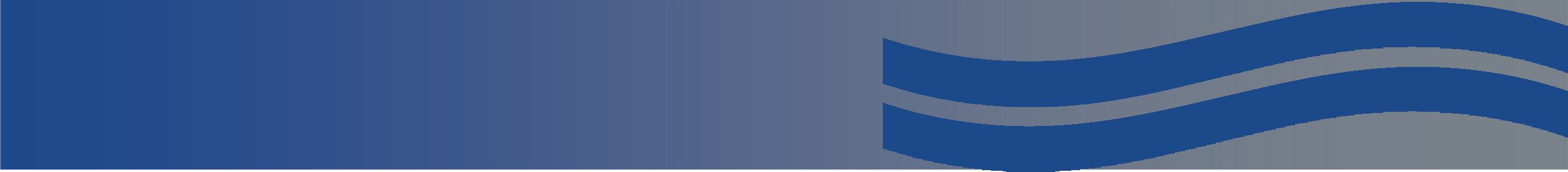 US COVID case trend
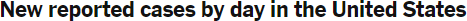 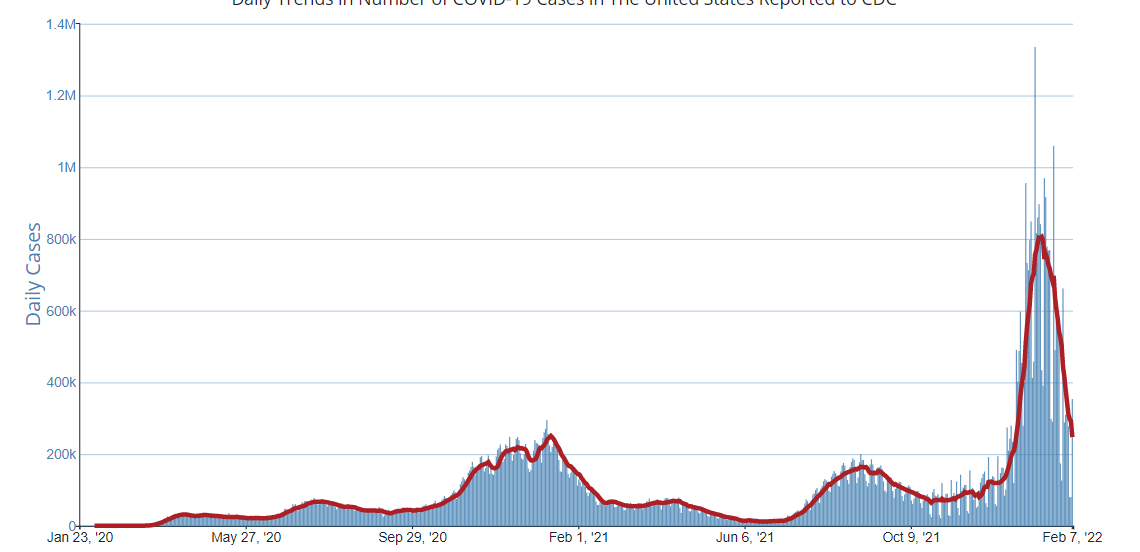 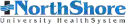 6
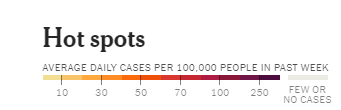 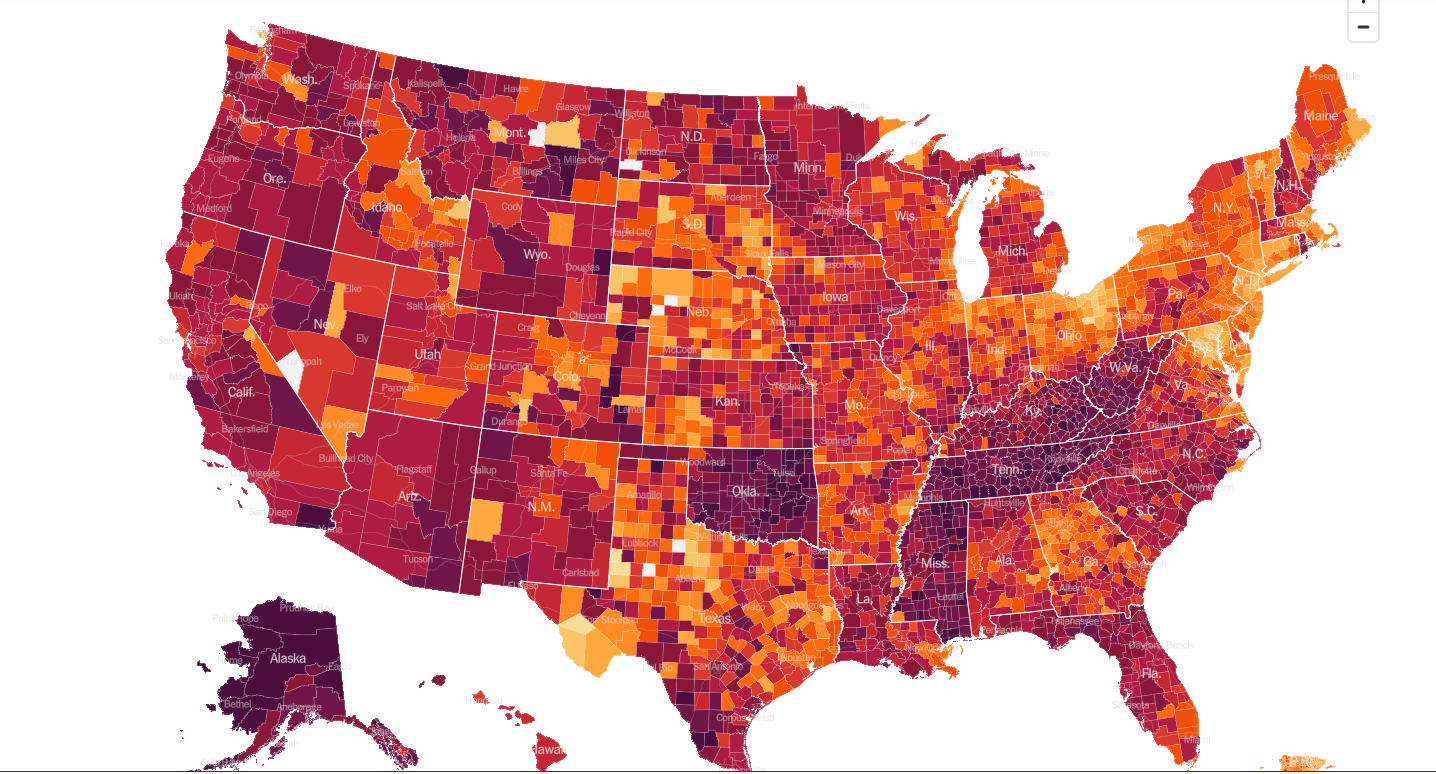 United States Hot Spots 2/9/22
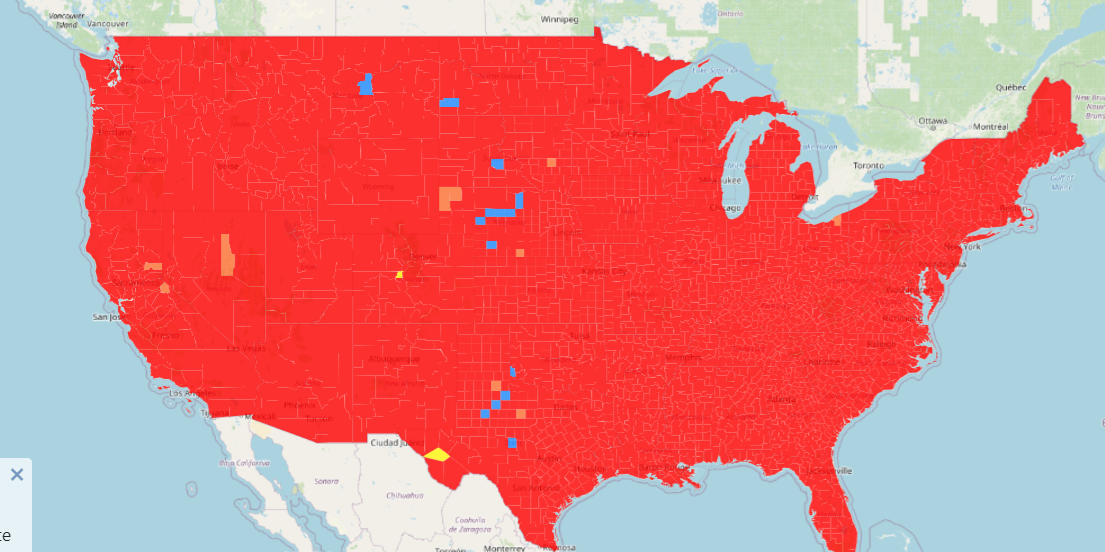 COVID
High transmission across the  Country

Updated  2/9/22
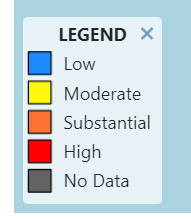 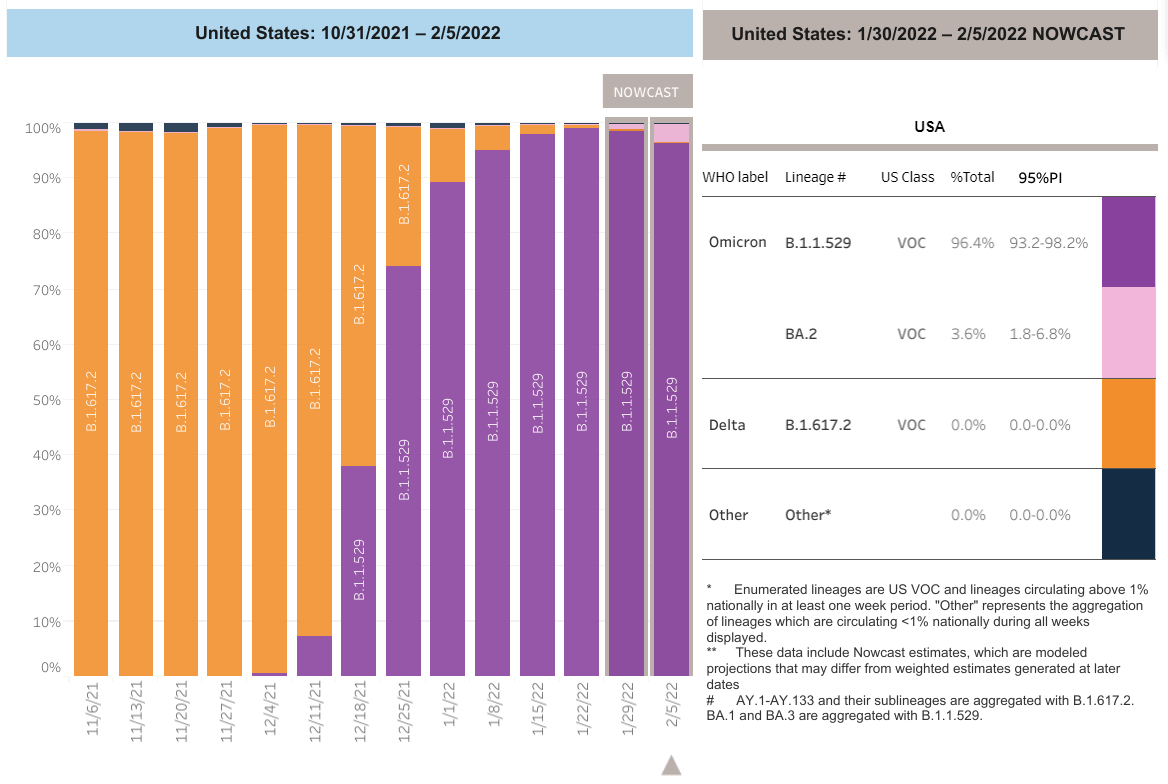 Increasing Omicron Cases

Updated 2/9/2022
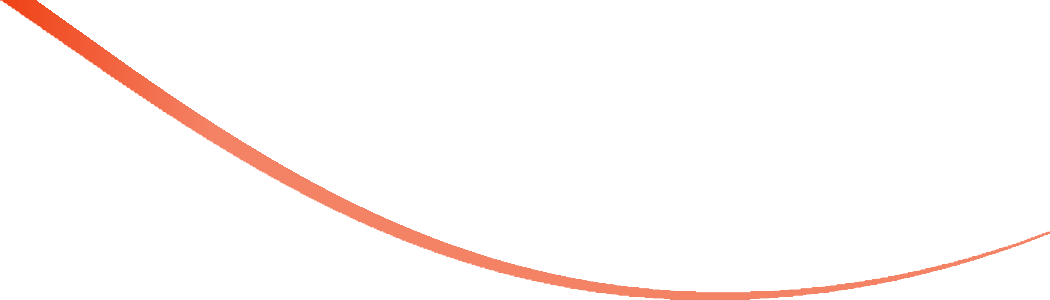 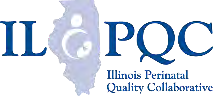 Data Update: February 9, 2022
CDC/IDPH: COVID-19 Outbreak
CDC
https://covid.cdc.gov/covid-data-tracker/#cases_totalcases
IDPH
https://www.dph.illinois.gov/covid19
Total cases: 76,782,002 confirmed
Total deaths: 903,038 confirmed
2,982,083 Confirmed Positive Cases
31,679 Deaths
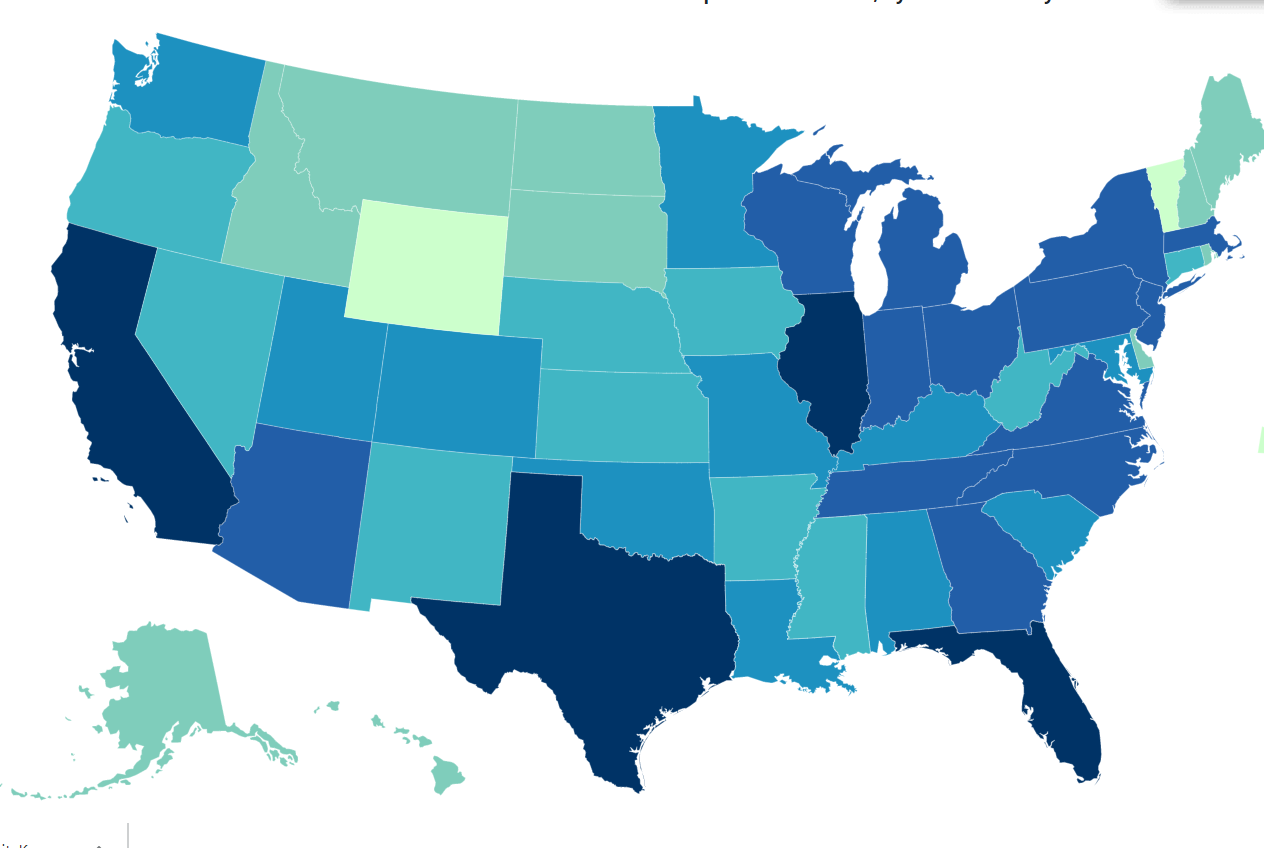 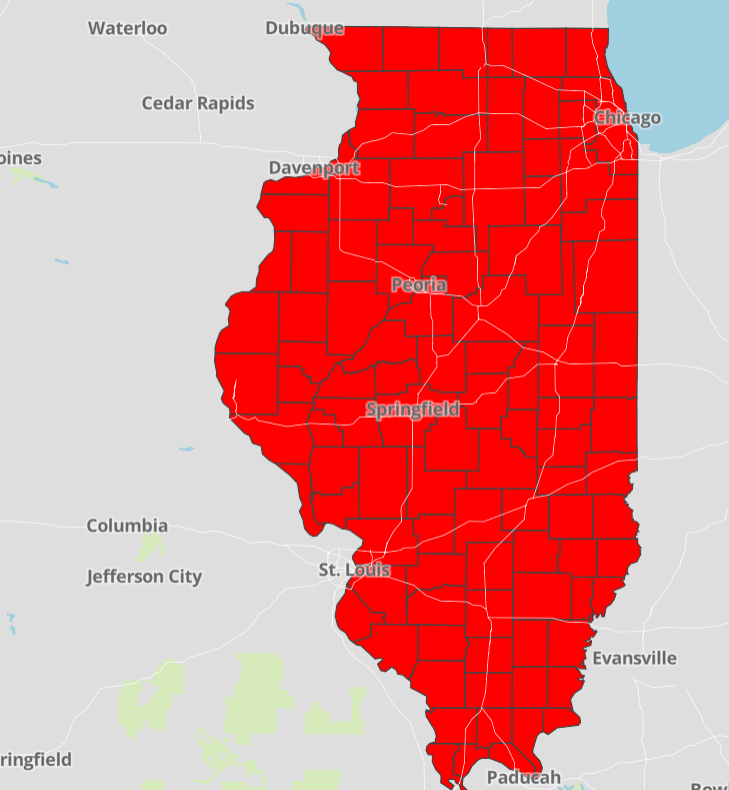 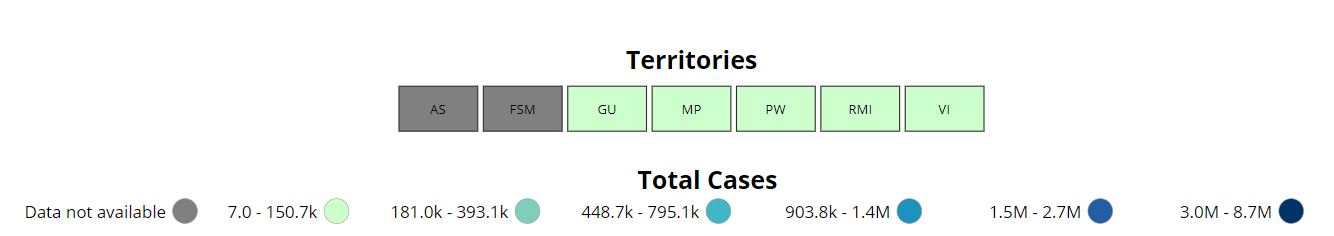 8
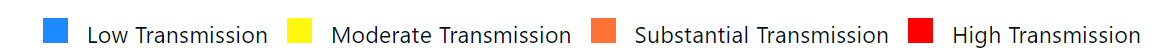 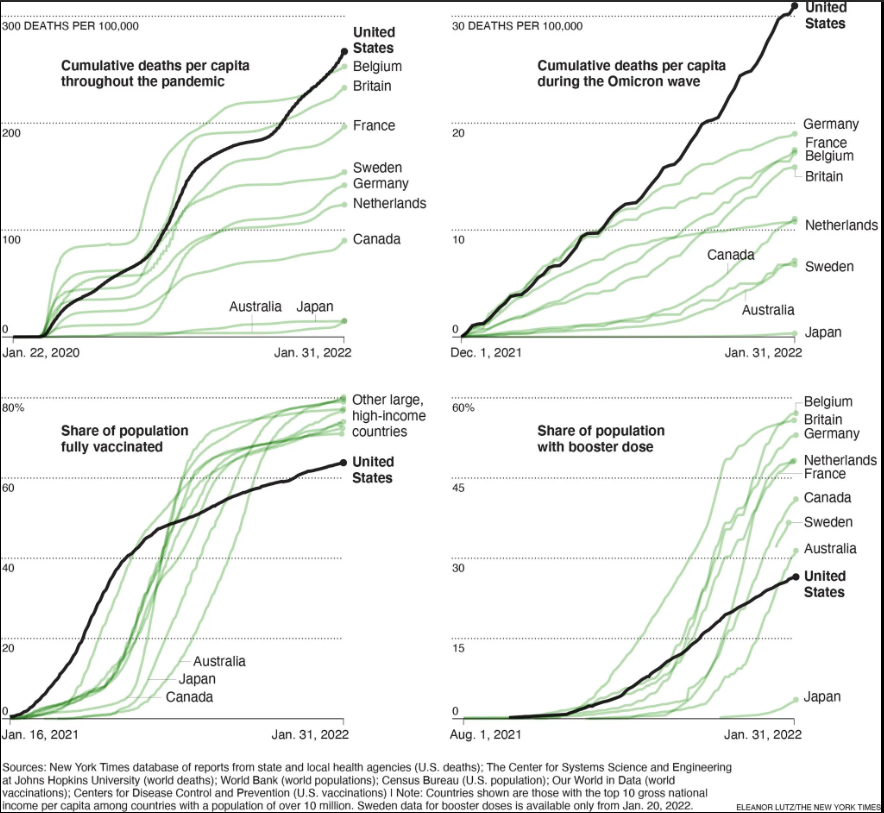 U.S. Has Far Higher Covid Death Rate Than Other Wealthy Countries
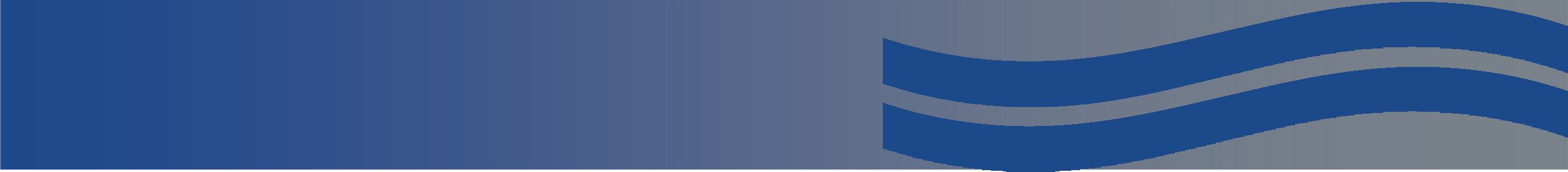 Illinois Daily Incidence
IDPH daily data summary
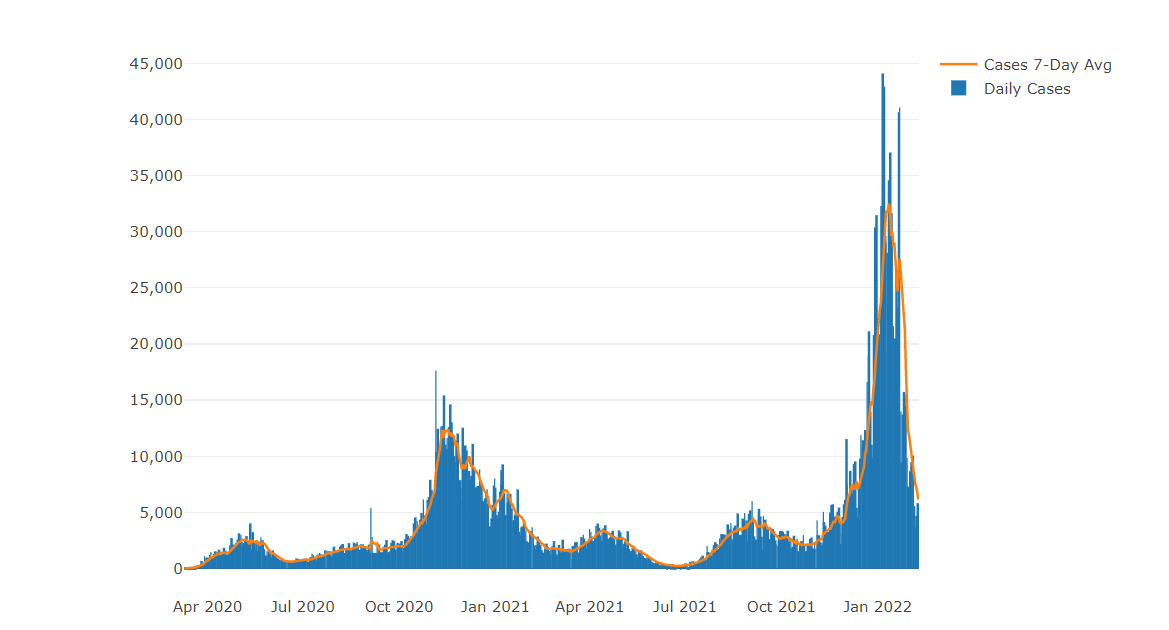 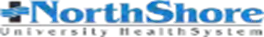 12
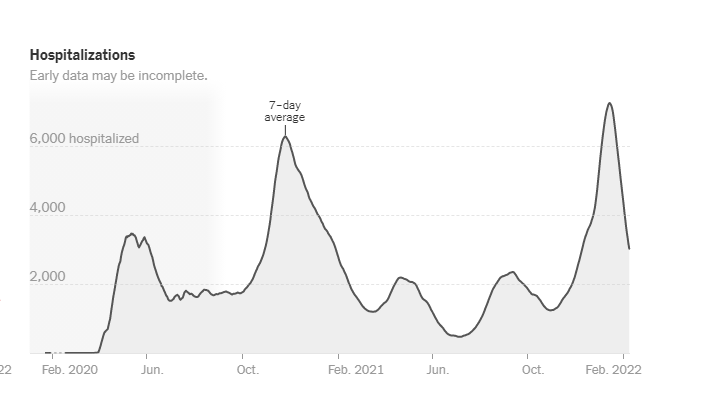 Illinois Hospitalizations By Time through 2/9/2022
Sources: U.S. Department of Health and Human Services (daily confirmed and suspected Covid-19 hospital admissions); Census Bureau (population data). Data prior to October 2020 was unreliable. Data reported in the most recent seven days may be incomplete.
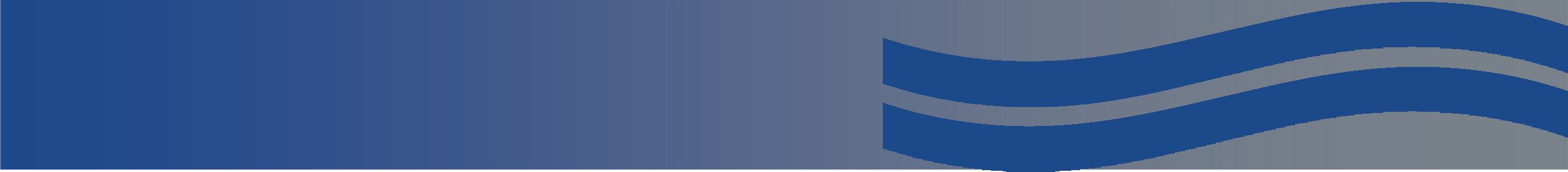 Illinois Covid Deaths
IDPH daily data summary
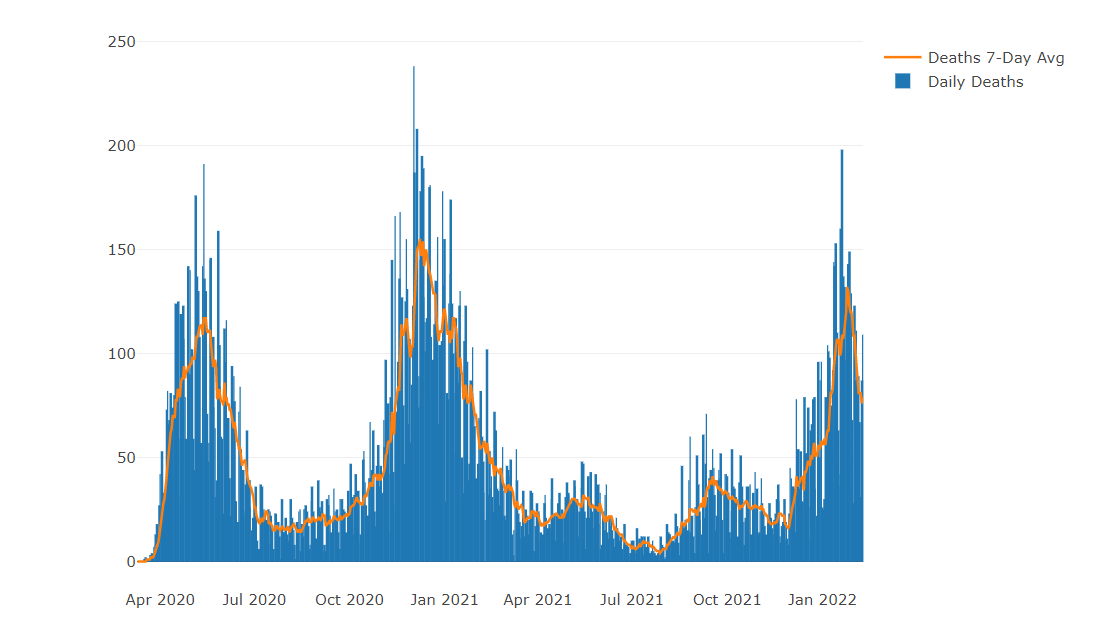 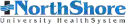 14
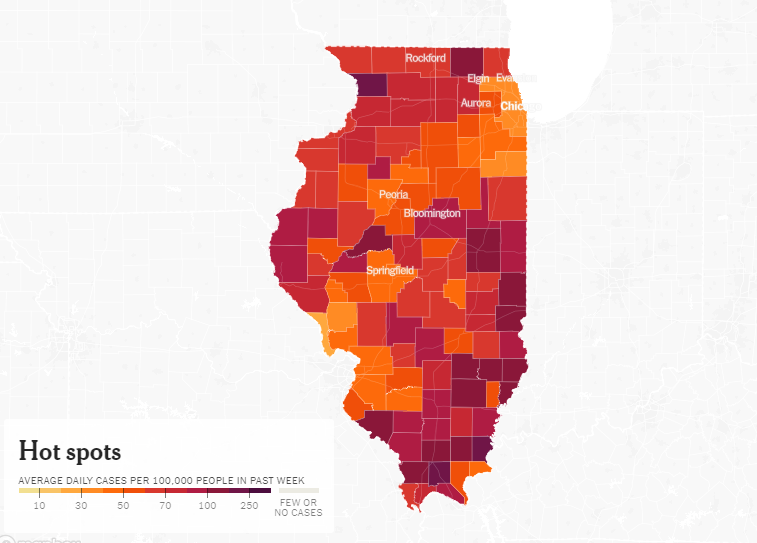 Illinois Hot Spots
2/9/2022
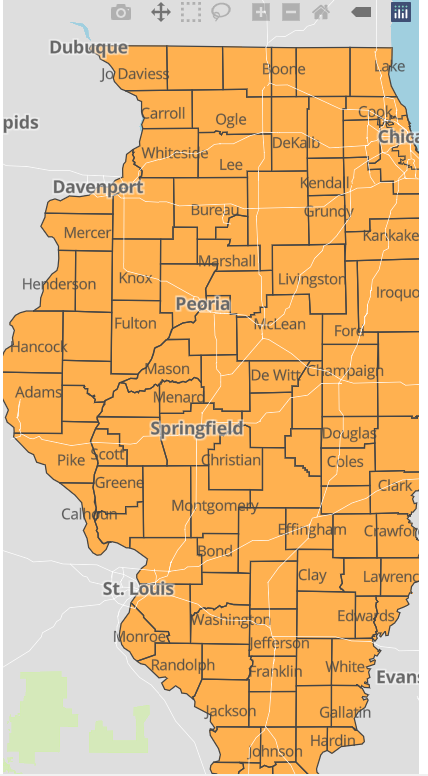 Week 51: 1/23/2022 Through 1/29/2022

Blue indicates that the  county is experiencing  overall stable COVID-19  metrics.

Orange indicates there  are warning signs of  increased COVID-19 risk  in the county.
IDPH County Level COVID-19 Risk Metrics
11
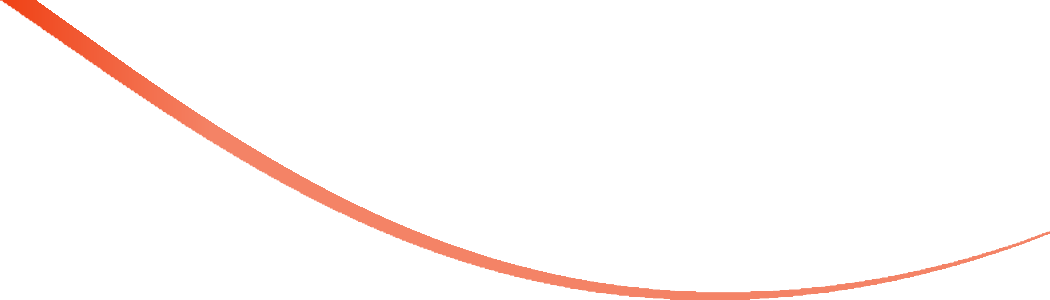 Data Update February 9, 2022  IDPH: COVID-19 Outbreak	Race  Demographics
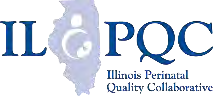 https://www.dph.illinois.gov/covid19
Deaths
Confirmed Cases
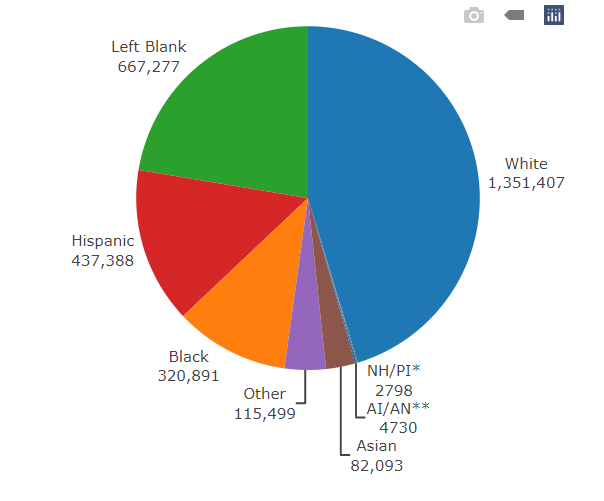 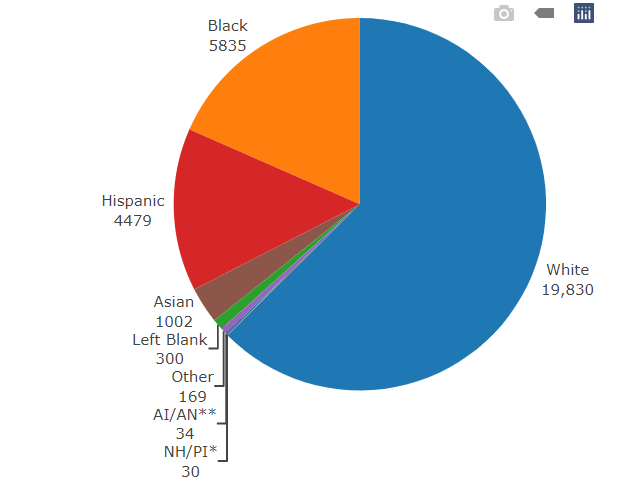 13
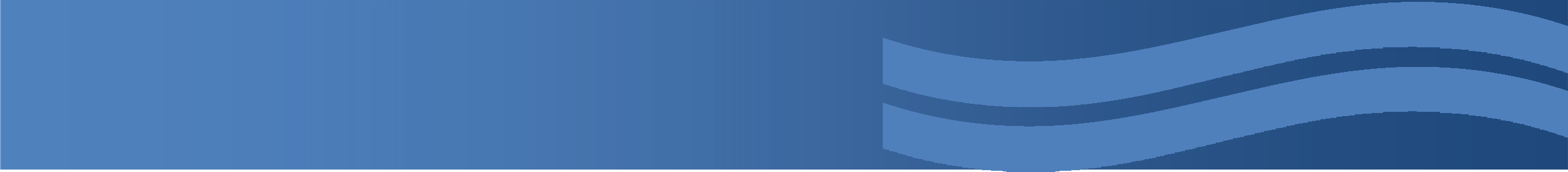 Illinois Population Vaccinated Fully
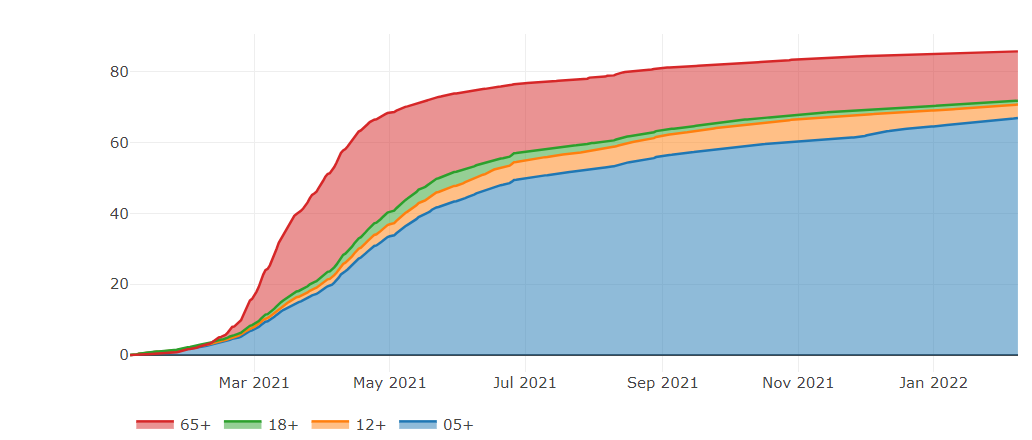 13
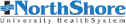 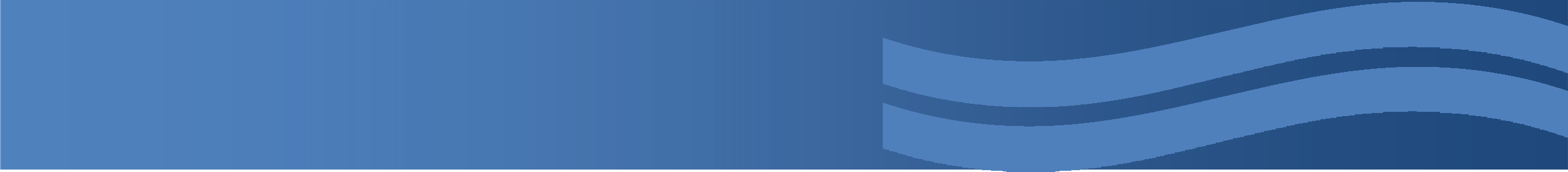 Illinois Population Administered Booster Doses
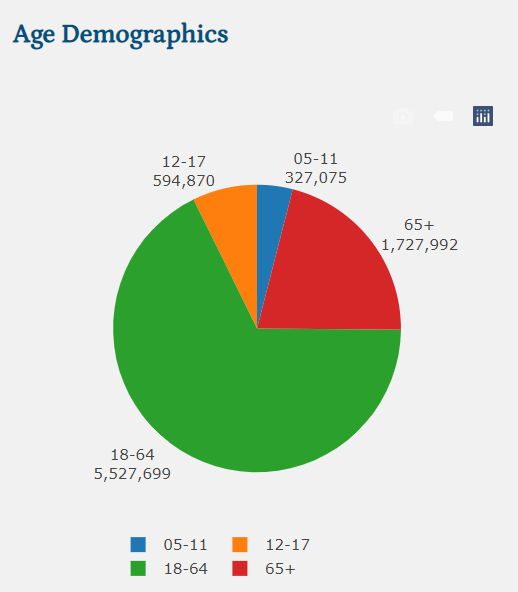 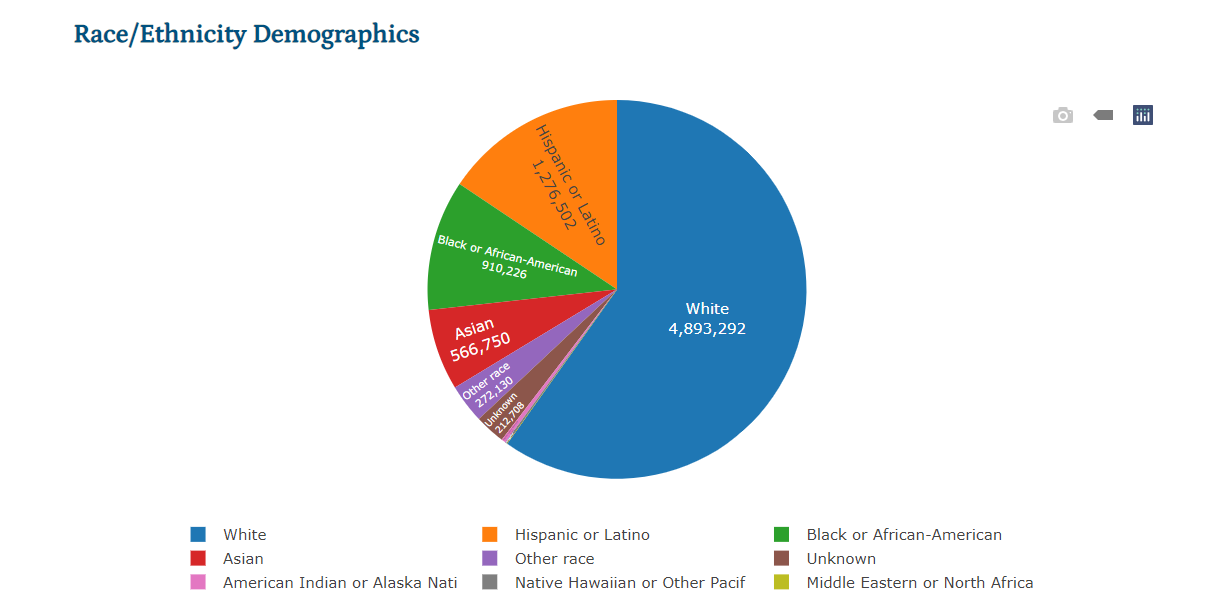 13
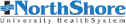 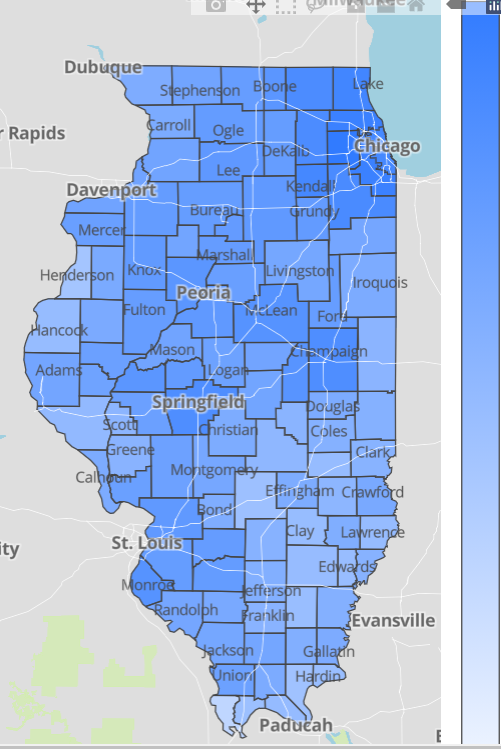 Illinois Daily  Reported  Administered  Vaccine Doses
Last updated  2/9/2022
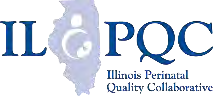 20,775,048
Administered Vaccine Doses
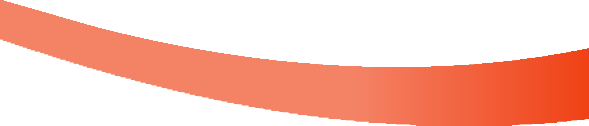 Illinois Perinatal Quality Collaborative
14
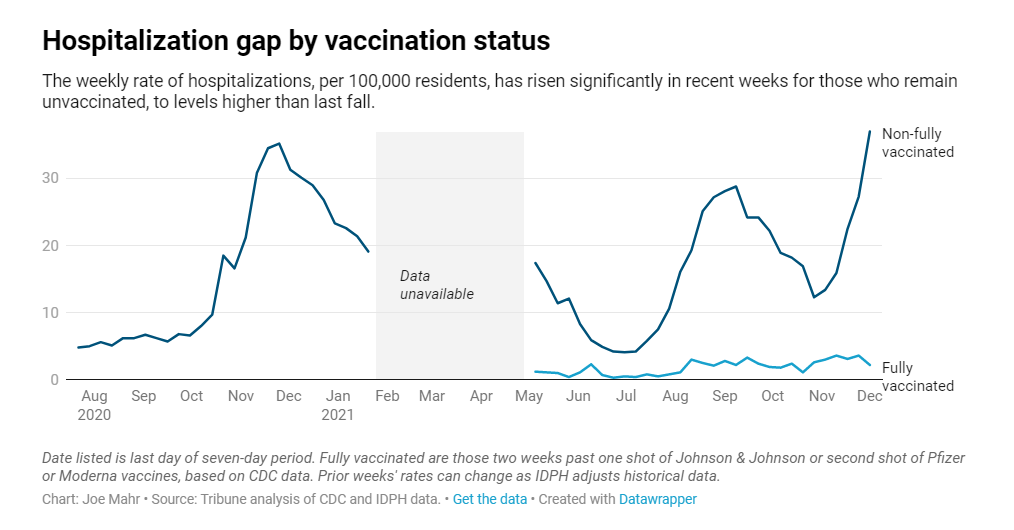 [Speaker Notes: Do you have the updated link for this graph?]
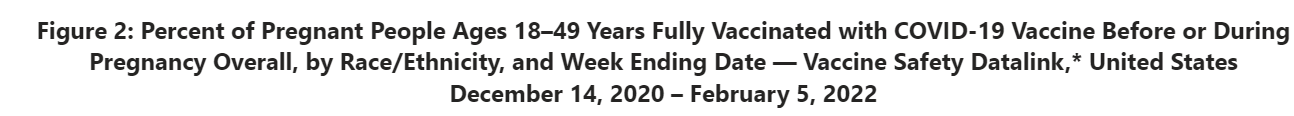 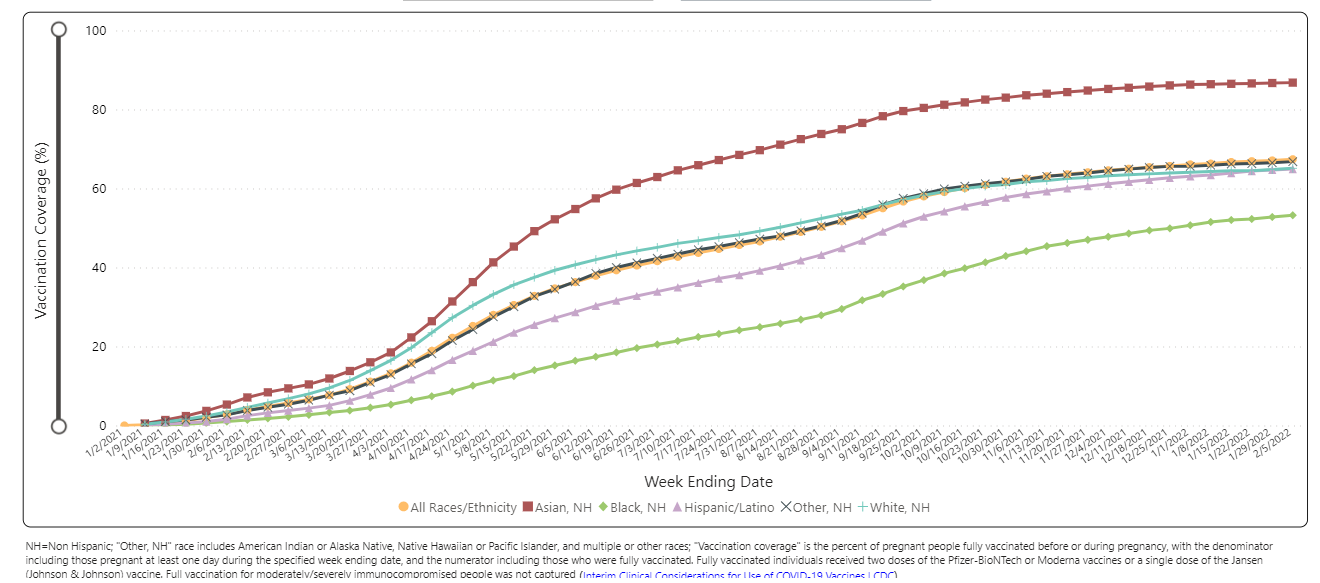 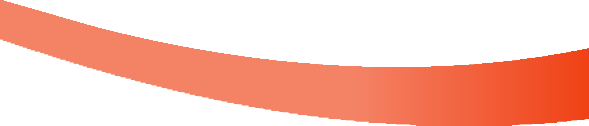 [Speaker Notes: https://urldefense.com/v3/__https://covid.cdc.gov/covid-data-tracker/*vaccinations-pregnant-women__;Iw!!Dq0X2DkFhyF93HkjWTBQKhk!BRT8JkbGHSHMqUvlHo57UsXRx3oQL6Au0KIaOe8oN7qp9yWGe1oyTAFdCw-PzSyj1gqEUOSiCw$]
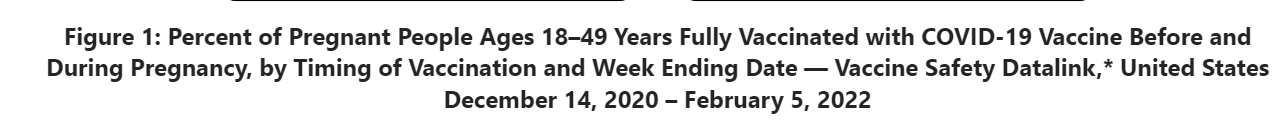 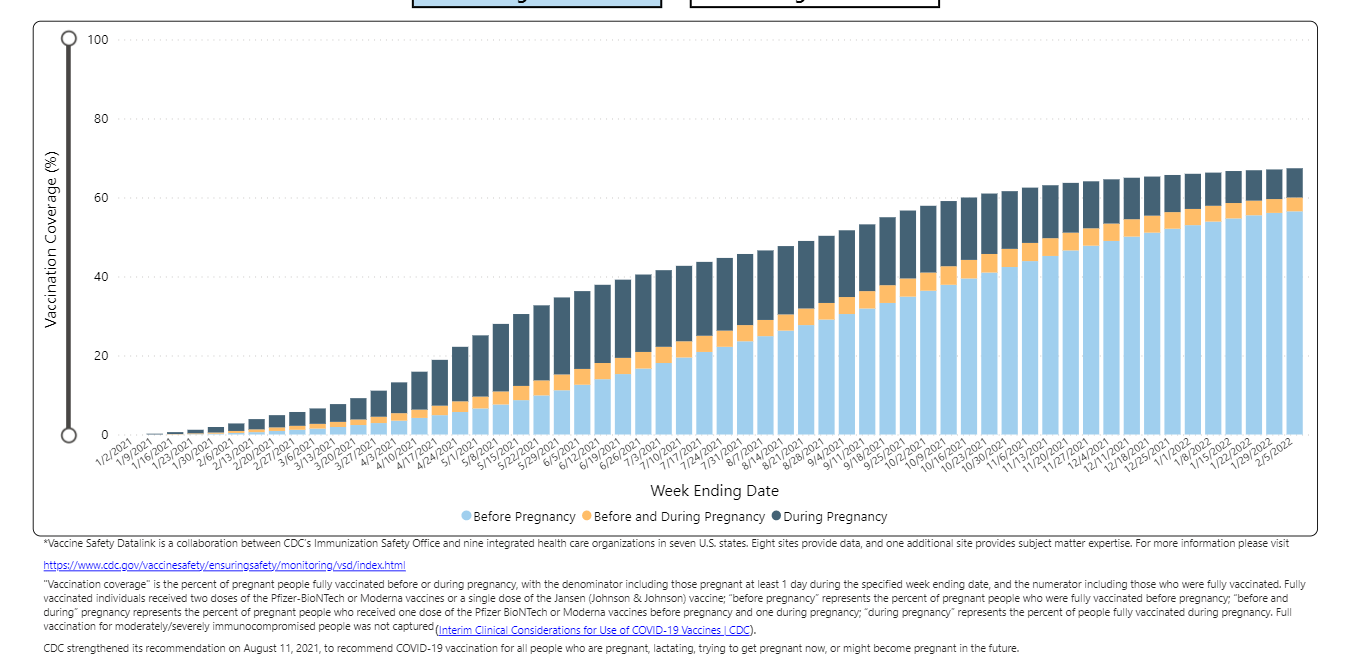 [Speaker Notes: https://urldefense.com/v3/__https://covid.cdc.gov/covid-data-tracker/*vaccinations-pregnant-women__;Iw!!Dq0X2DkFhyF93HkjWTBQKhk!AZLmkCzjPqbpDlw3HSvzpeV2yHLjASTwFArm1NOsQ1zqBmsgYQCTjWJcfL5ZsjyF2-lUxyxYPA$]
Covid-19 and Pregnancy
Pregnant women with COVID-19, United States, January 22, 2020 - February 7, 2022
171,428 cases
29,008 hospitalizations
273 deaths
24
CDC:  COVID-19 Vaccination for Pregnant People to Prevent Serious Illness, Deaths, and Adverse Pregnancy Outcomes from COVID-19. (9.29.21)
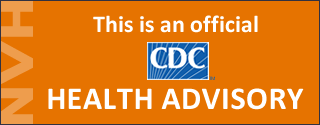 CDC recommends urgent action to help protect pregnant people and their fetuses/infants. 
Healthcare providers should communicate the risks of COVID-19, the benefits of vaccination, and information on the safety and effectiveness of COVID-19 vaccination in pregnancy. 

Compared with non-pregnant symptomatic people, symptomatic pregnant people have more than a two-fold increased risk of requiring ICU admission, invasive ventilation, and ECMO, and a 70% increased risk of death.6 

Healthcare providers should strongly recommend that people who are pregnant, recently pregnant (including those who are lactating), who are trying to become pregnant now, or who might become pregnant in the future receive one of the authorized or approved COVID-19 vaccines as soon as possible.
CDC: MotherToBaby help line for Covid and pregnancy questions for patients
If you are pregnant and have questions about COVID-19 vaccine

If you would like to speak to someone about COVID-19 vaccination during pregnancy, you can contact MotherToBaby. 

MotherToBaby experts are available to answer questions in English or Spanish by phone or chat. 

The free and confidential service is available Monday–Friday 8am–5pm (local time). 
To reach MotherToBaby:  Call 1-866-626-6847
Chat live or send an email MotherToBabyexternal iconexternal icon
VACCINE SAFETY DATA
27
Association of BNT162b2 COVID-19 Vaccination During Pregnancy With Neonatal and Early Infant Outcomes, JAMA Pediatrics, February 10, 2022
Cohort of 24 288 eligible newborns (16 697 were exposed in the first and second trimesters) to maternal vaccination
Median follow-up after birth was 126 days 
No substantial differences were observed in preterm birth rates between exposed and unexposed newborns or SGA 
No significant differences were observed in the incidence of all-cause neonatal hospitalizations, postneonatal hospitalizations after birth, congenital anomalies, or infant mortality over the study period
28
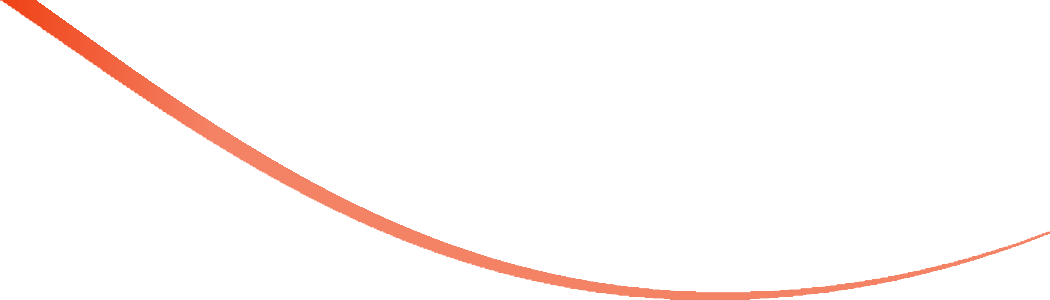 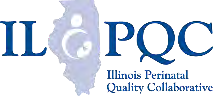 V-SAFE vaccine monitoring
– what data is being gathered pregnant patients
As of February 7, 2022, there have been over 198,028 pregnancies  reported in CDC’s V-SAFE post-vaccination health checker
CDC is also enrolling pregnant individuals in a pregnancy  registry for additional follow up with over 15,793 enrolled.
Evidence gathered through these system has provide clinicians with  critically needed safety data on COVID-19 vaccination during pregnancy
No adverse pregnancy outcomes associated with Covid-19 vaccine and pregnancy
https://www.cdc.gov/coronavirus/2019-ncov/vaccines/safety/vsafe.html
29
CDC MMWR: Receipt of COVID-19 Vaccine During Pregnancy and Preterm or Small-for-Gestational-Age at Birth — December 15, 2020–July 22, 2021. (1.4.21)
Pregnant women with COVID-19 are at increased risk for severe illness and adverse birth outcomes, yet many remain reluctant to be vaccinated.
What is added by this report?
In a retrospective cohort of >40,000 pregnant women, COVID-19 vaccination during pregnancy was not associated with preterm birth or small-for-gestational-age at birth overall, stratified by trimester of vaccination, or number of vaccine doses received during pregnancy, compared with unvaccinated pregnant women.
What are the implications for public health practice?
These data support the safety of COVID-19 vaccination during pregnancy. CDC recommends COVID-19 vaccination for women who are pregnant, recently pregnant, who are trying to become pregnant now, or who might become pregnant in the future.
30
CDC Vaccine and Pregnancy Summary: what you need to know
People who are pregnant or recently pregnant are more likely to get severely ill with COVID-19 compared with people who are not pregnant.
Getting a COVID-19 vaccine can help protect you from severe illness from COVID-19.
COVID-19 vaccination is recommended for people who are pregnant, breastfeeding, trying to get pregnant now, or might become pregnant in the future.
People who are pregnant should receive a COVID-19 vaccine booster shot.
Evidence about the safety and effectiveness of COVID-19 vaccination during pregnancy has been significant and continues to grow. These data suggest that the benefits of receiving a COVID-19 vaccine outweigh any known or potential risks of vaccination during pregnancy.
There is currently no evidence that any vaccines, including COVID-19 vaccines, cause fertility problems in women or men.
31
ACOG: COVID-19 Vaccination During Pregnancy Is Key to Saving Lives, Medical Experts Urge. (12.6.21)
The following is a joint statement from the American College of Obstetricians and Gynecologists | American Academy of Family Physicians | American College of Nurse-Midwives | American Society for Reproductive Medicine | Association of Women’s Health, Obstetric and Neonatal Nurses | National Hispanic Medical Association | National Medical Association | National Rural Health Association | Nurse Practitioners in Women’s Health | Society for Maternal-Fetal Medicine.
“As the leading organizations representing experts in maternal care, we continue to strongly urge all eligible individuals—especially those who are considering pregnancy, pregnant, recently pregnant, and lactating—to be vaccinated against COVID-19.
“Pregnant individuals are at increased risk of severe COVID-19 infection, ICU admission, and death, as well as adverse pregnancy outcomes. If an individual is pregnant, the best way to protect themselves and their pregnancy against the potential harm from COVID-19 infection is to be vaccinated
32
SMFM: Provider Considerations for Engaging in COVID-19 Vaccine Counseling With Pregnant and Lactating Patients (Updated 10.26.21)
SMFM and ACOG recommend that pregnant people, including health care workers, receive a COVID-19 booster shot at least 5 months after their primary series. As with the primary series, the booster dose should be given at any stage during pregnancy and postpartum.
New ACOG / CDC PSA Covid Vaccination in Pregnancy
Please Share This Important PSA
In partnership with the CDC, ACOG has released our first-ever PSA! Please help us spread this important, life-saving message to get vaccinated during pregnancy by sharing: https://vimeo.com/674866776
We know that a trusted obstetrician-gynecologist can play a large role in a patient’s decision about whether to get vaccinated, so use this PSA as a tool to share with your communities and spread the message.
34
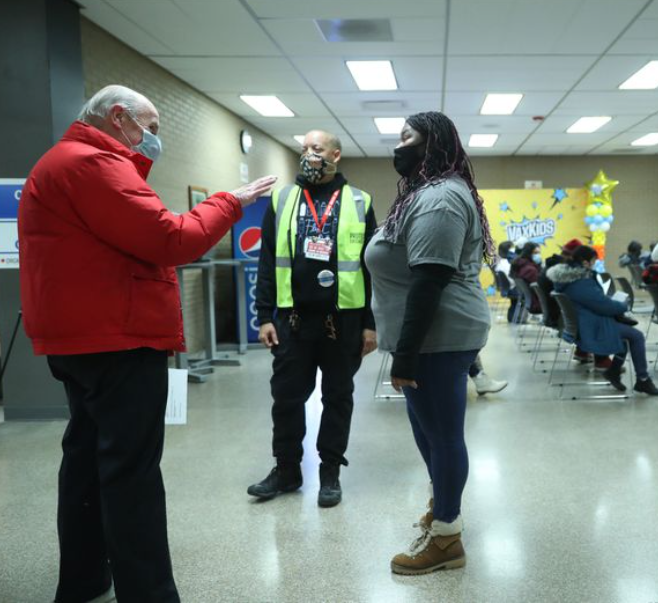 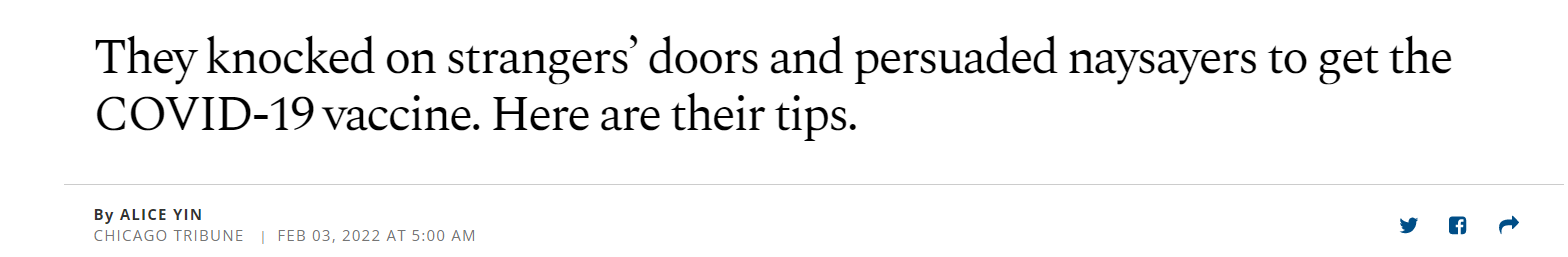 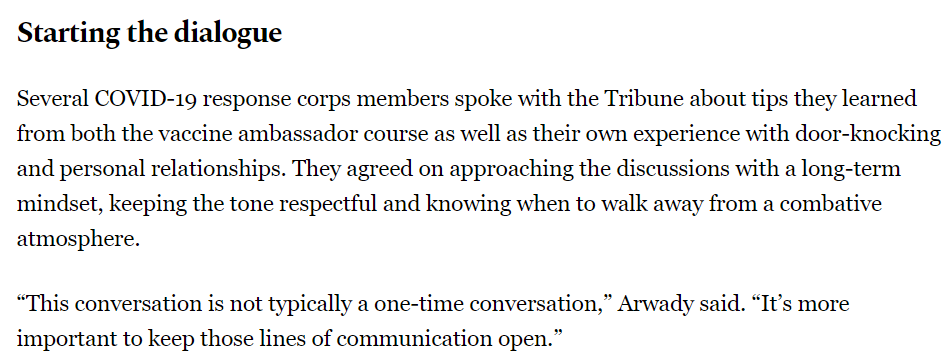 A vaccine recipient, left, talks with "vaccine ambassadors" Caesar Thompson and Armani Nightengale at an inoculation site at Richard J. Daley College in Chicago on Jan. 22. (John J. Kim / Chicago Tribune)
Illinois Perinatal Quality Collaborative
35
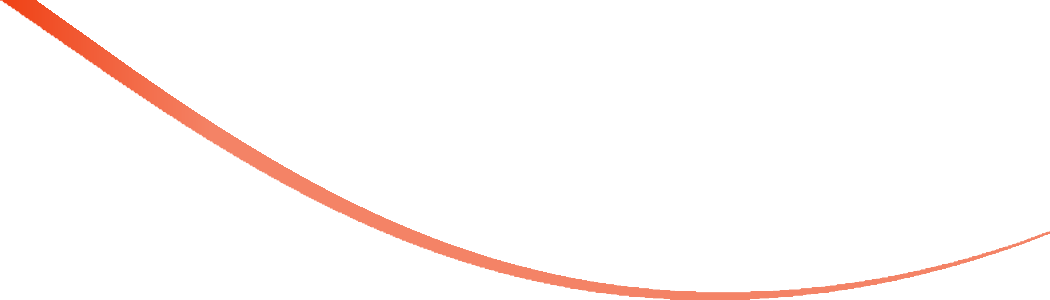 ILPQC COVID-19 Webpage  www.ilpqc.org
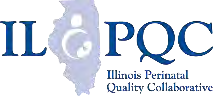 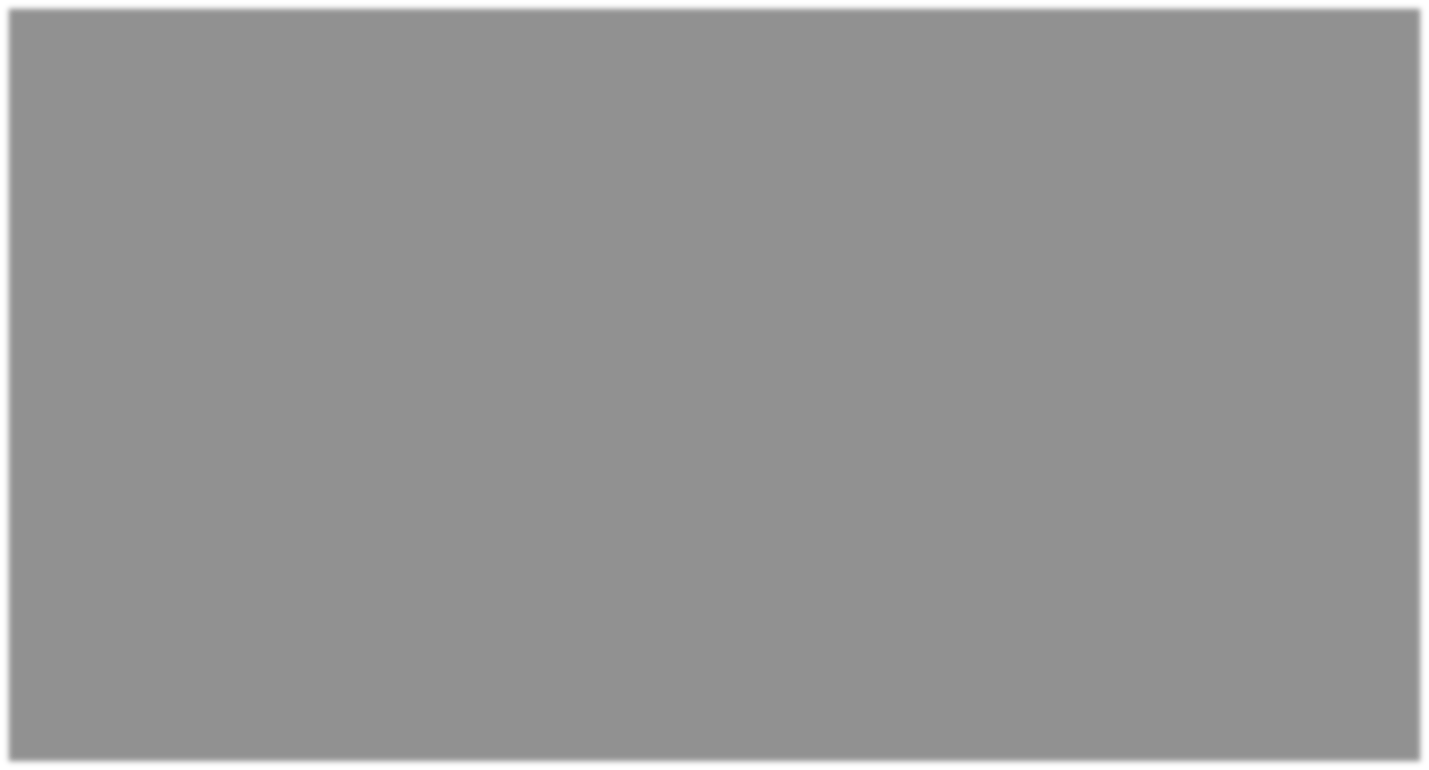 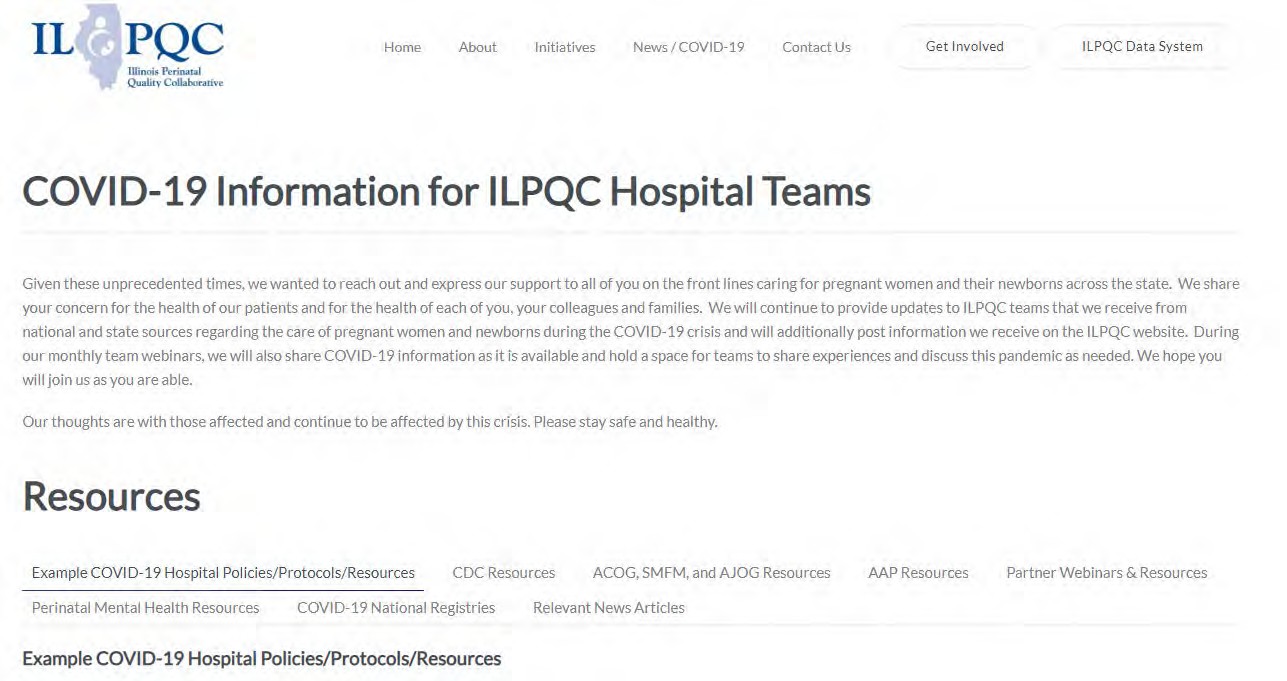 ILPQC	posts national guidelines  and OB & Neonatal COVID-19  example hospital protocols &  resources
please note dates as guidelines  are changing rapidly

https://ilpqc.org/covid-19-  information/
36
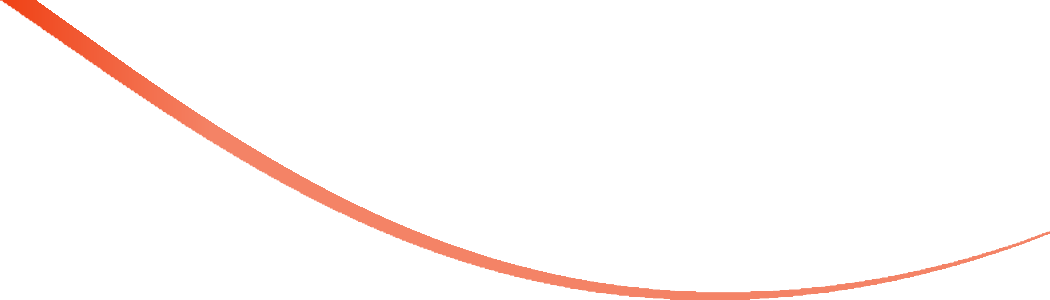 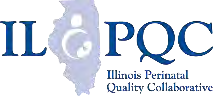 Updated OB (ACOG/SMFM) Resources
ACOG: Statement of Strong Medical Consensus for Vaccination of Pregnant Individuals Against COVID-19. (Updated 9.14.21)
ACOG: Statement on the CDC’s Health Advisory on COVID-19 Vaccination. (9.29.21)
ACOG: COVID-19 Vaccination Considerations for Obstetric–Gynecologic Care. (12.3.21) 
ACOG: COVID-19 Vaccination During Pregnancy Is Key to Saving Lives, Medical Experts Urge. (12.6.21) 
SMFM: COVID-19 and Pregnancy: What Maternal-Fetal Medicine Subspecialists Need to Know(12.3.21) 
SMFM: SMFM Supports the Use of Paxlovid in Pregnant Patients. (12.22.21)
ACOG: COVID-19 FAQs for Obstetrician-Gynecologists, Obstetric. (12.28.21)
SMFM: Provider Considerations for Engaging in COVID-19 Vaccine Counseling With Pregnant and Lactating Patients(1.11.2022)
ACOG new PSA: COVID-19 Vaccines in Pregnancy: Safe, Proven, Effective. (2.8.2022)
37
[Speaker Notes: SMFM supports the NIH COVID-19 treatment guidelines and suggests that shared decision-making and acknowledgment of the limitations of the existing data should occur when considering monoclonal antibody treatment for pregnant patients. However, therapies that would otherwise be given should not be withheld specifically due to pregnancy or lactation. Therapies including monoclonal antibodies, remdesivir, dexamethasone, baricitinib, and tocilizumab, can and should be provided to pregnant patients with COVID-19 who meet clinical qualifications. The NIH guidelines also recommend that monoclonal antibody therapy be offered as a treatment for infected individuals and that postexposure prophylaxis should be considered for inadequately vaccinated individuals exposed to SARS-CoV-2; this should also include pregnant individuals. 

: Statement of Strong Medical Consensus for Vaccination of Pregnant Individuals Against COVID-19. (Updated 9.14.21)
ACOG’s Practice Advisory: COVID-19 Vaccination Considerations for Obstetric-Gynecologic Care
ACOG’s Vaccinating Pregnant Individuals: Eight Key Recommendations for COVID-19 Vaccination Sites
ACOG’s COVID-19 Vaccines and Pregnancy: Conversation Guide for Clinicians
SMFM’s Provider Considerations for Engaging in COVID-19 Vaccine Counseling With Pregnant and Lactating Patients
SMFM’s Covid Vaccination if you are Pregnant or Breastfeeding
TopicsCOVID-19Coronavirus]
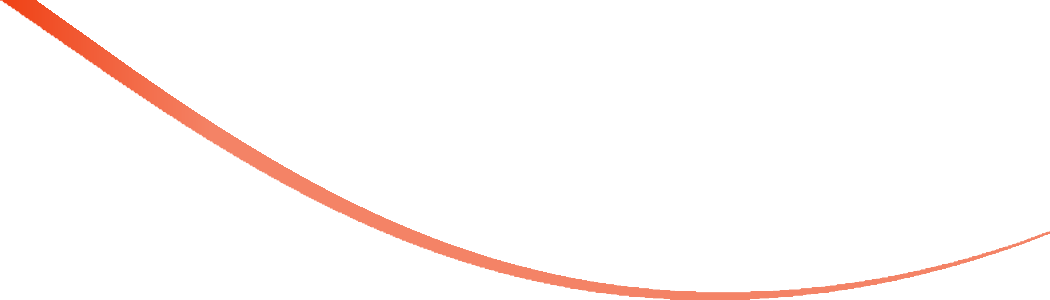 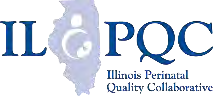 Polling:
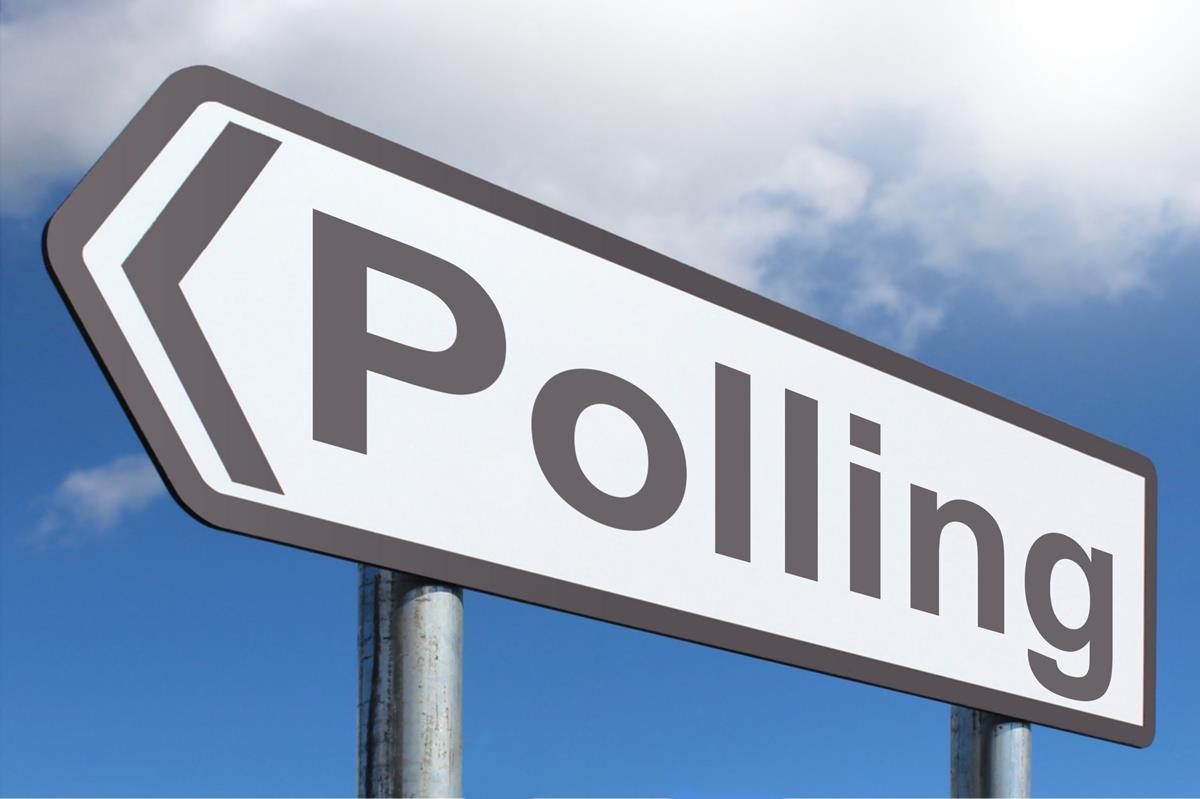 We will launch the polling questions now. 

Please take a brief moment to answer the few questions!
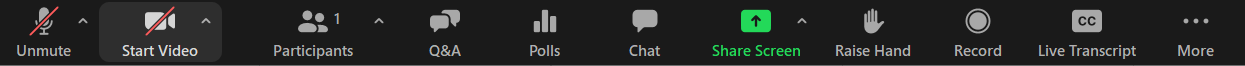 38
VOC Compared to Original Strain
https://www.who.int/publications/m/item/weekly-epidemiological-update-on-covid-19---8-february-2022
39
Tell me more about BA.2
Omicron (BA.1.1.529) has multiple lineages
BA.1 = ‘original’ Omicron = 21K 
BA.2 = ‘subvariant’, ‘stealth variant’ = 21L
Also BA.1.1 and BA.3

BA.2 dominant in several countries (Denmark, Philippines, Nepal)

BA.2 rising globally (now found at low levels throughout the US)

BA.2 appears more transmissible

Severity is suspected to be the same as BA.1

Overall clinical significance, impact on vaccinations, monoclonal antibodies and reinfections after BA.1 unknown
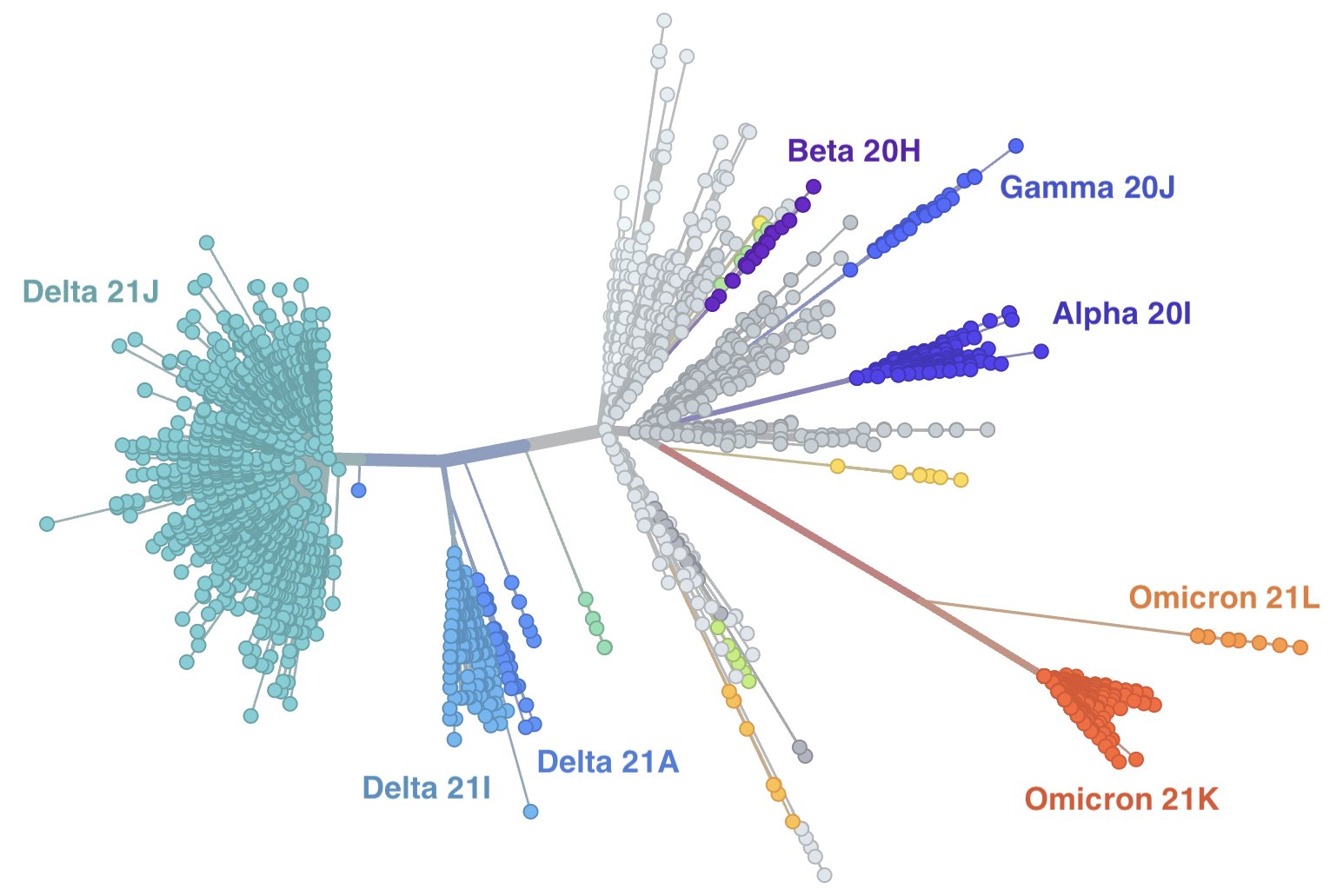 https://www.who.int/publications/m/item/weekly-epidemiological-update-on-covid-19---8-february-2022
40
COVID Therapeutics
For use in HIGH RISK individuals early in symptoms
Oral therapies (Paxlovid) to be given within 5 days
IV monoclonal antibody (Sotrovimab) to be given within 10 days

HIGH RISK generally refers to those > 65 years, immunocompromised, high-risk comorbid conditions (obesity, DM), pregnancy or under vaccinated 
NIH Therapy Tier: https://www.covid19treatmentguidelines.nih.gov/therapies/statement-on-patient-prioritization-for-outpatient-therapies/
41
Outpatient Therapeutic Preferences
https://www.covid19treatmentguidelines.nih.gov/therapies/statement-on-therapies-for-high-risk-nonhospitalized-patients/
Paxlovid (nirmatrelvir/ritonavir) – first line
PROS: oral and highly effective
CONS: needs to be given within 5 days of symptom onset, renal adjustment (can’t be given for GFR <30) and many drug-drug interactions (DDIs)

Sotrovimab - first line
PROS: highly effective, can be given up to 10 days of symptom onset
CONS: intravenous, limited access – need pathway for pregnant patients
Remdesivir – second line – typically used INPATIENT
PROS: highly effective in early illness, readily available, can be given outpatient up to 7 days of symptom onset
CONS: three consecutive days of IV therapy is extremely difficult in the outpatient world
Good use is for inpatients who are COVID+ but actually hospitalized for another reason

Molnupiravir – only if above therapies unavailable  NOT TO USE IN PREGNANCY
PROS: oral and more readily available than Paxlovid, no significant DDIs
CONS: less effective, concerns about mutagenesis, not recommended in pregnancy, requires contraception for patients of childbearing potential, only for age > 18
42
FDA Issues EUA for the Treatment of Mild-to-Moderate COVID-19 Maternal-Fetal Medicine Subspecialists Support Use in Pregnant Patients
December 22, 2021 –the U.S. Food and Drug Administration issued an Emergency Use Authorization (EUA) for Paxlovid for the treatment of mild-to-moderate COVID-19 in adults and some pediatric patients. 
In response, the Society for Maternal-Fetal Medicine (SMFM) issued the following statement. “SMFM supports the use of Paxlovid (nirmatrelvir [PF-07321332] tablets and ritonavir tablets) for treatment of pregnant patients with COVID-19 who meet clinical qualifications. Any therapy that would otherwise be given should not be withheld specifically due to pregnancy or lactation.”
43
Anti-Viral Medication and Pregnancy
ACOG: COVID-19 FAQs for Obstetrician-Gynecologists, Obstetric. (12.28.21)
ACOG FAQ Obstetrics: Should oral SARS-CoV-2 protease inhibitor therapy be used as a treatment option for pregnant patients? 
An oral SARS-CoV-2 protease inhibitor, PAXLOVID (which includes nirmatrelvir, a SARS-CoV-2 main protease inhibitor, and ritonavir, an HIV-1 protease inhibitor and CYP3A inhibitor) is now available under emergency use authorization. It is recommended for the treatment of outpatients with mild to moderate COVID-19 infection who are at high risk of clinical progression
Pregnancy is included among the conditions that put individuals at high risk for clinical progression. This makes pregnant patients, including those with pregnancy as their only risk factor, eligible to receive outpatient oral SARS-CoV-2 protease inhibitor therapy, according to the EUA. 
May consider for the treatment of non-hospitalized COVID-19 positive pregnant individuals with mild to moderate symptoms, particularly if one or more additional risk factors are present (eg body mass index >25, chronic kidney disease, diabetes mellitus, cardiovascular disease). Clinicians should weigh the available data against the individual risks of COVID-19 in pregnancy in each situation.
44
Anti-Viral Medication and Pregnancy
If utilizing protease inhibitor (PAXLOVID) treatment, this treatment should be initiated orally as soon as possible after diagnosis of COVID-19 and within 5 days of symptom onset.
Obstetric care clinicians should be aware that the concomitant use of PAXLOVID and certain other drugs (including medications used in obstetric settings such as nifedipine, methylergonovine, fentanyl, midazolam, or betamethasone) may result in potentially significant drug interactions. (EUA Fact Sheet).
Lactation is not a contraindication for the use of this oral SARS-CoV-2 protease inhibitor (EUA Fact Sheet). Lactating individuals with one or more risk factors for severe COVID-19 illness may receive SARS-CoV-2 protease inhibitor for treatment
45
ACOG:  COVID-19 FAQs for Obstetrics (Monoclonal Antibody Recommendation) (updated 10.18. 2021)
Monoclonal antibody treatments recommended for the treatment of outpatients with mild to moderate COVID-19 infection who are at high risk of clinical progression as defined by the EUA criteria. 
Pregnancy is included among the conditions that put individuals at high risk for clinical progression. This makes patients with pregnancy as their only risk factor eligible to receive outpatient monoclonal antibodies, according to the EUA (NIH).
 Obstetric care clinicians may consider the use of monoclonal antibodies for the treatment of non-hospitalized COVID-19 positive pregnant individuals with mild to moderate symptoms, particularly if one or more additional risk factors are present (eg BMI >25, chronic kidney disease, diabetes mellitus, cardiovascular disease).
Post-exposure prophylaxis should be considered for inadequately vaccinated individuals who have been exposed to SARS-CoV-2 (NIH). These individuals include those who have had a recent exposure to an individual with SARS-CoV-2 for a cumulative total of 15 minutes or more over a 24-hour period or there is a recent occurrence of SARS-CoV-2 infection in other individuals in the same institutional setting AND are 1) not fully vaccinated or 2) fully vaccinated but may not mount an adequate immune response.
Updated SMFM Patient Education Resources (on ILPQC Covid webpage)
SMFM: COVID-19 Vaccination if You ArePregnant or Breastfeeding English. (11.3.2021) 
SMFM: COVID-19 Vaccination if You ArePregnant or Breastfeeding Spanish. (11.3.2021) 
SMFM: Top 5 Reasons to Get the COVID-19 Vaccine (English and Spanish). (11.23.21)
47
SMFM: NEW INFOGRAPHIC Top 5 Reasons to Get the COVID-19 Vaccine (English and Spanish)
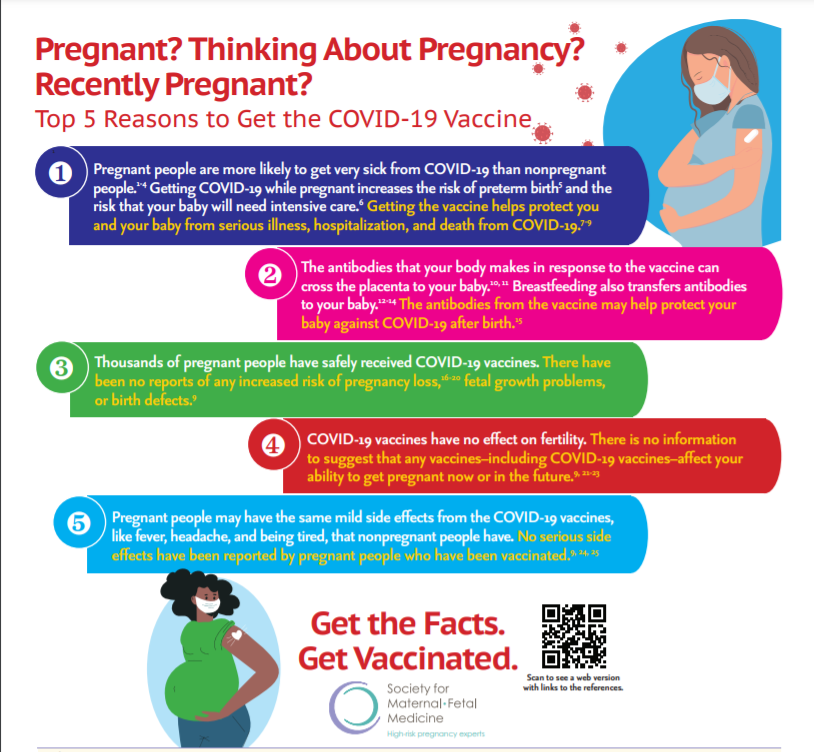 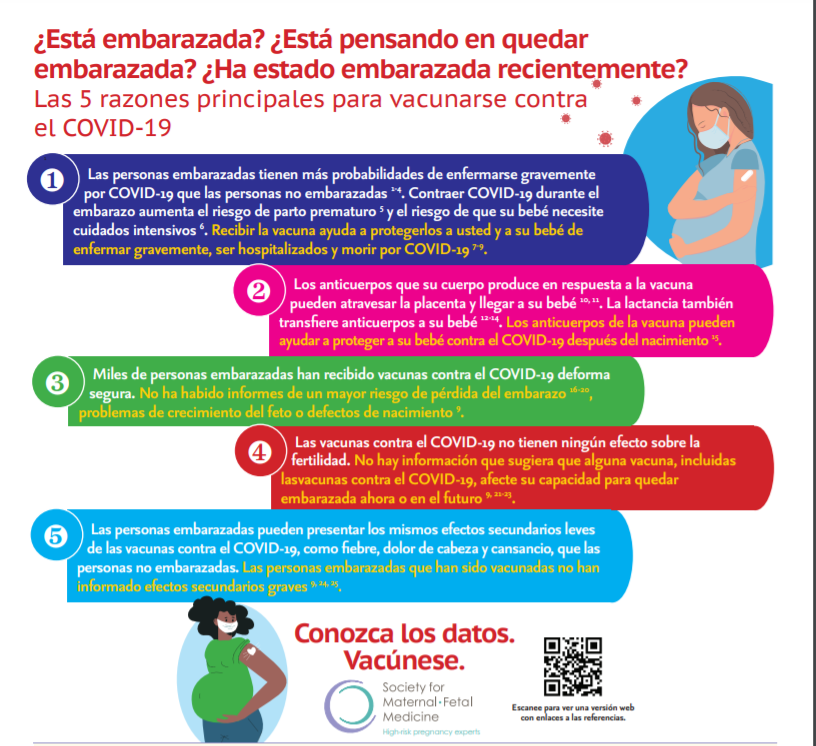 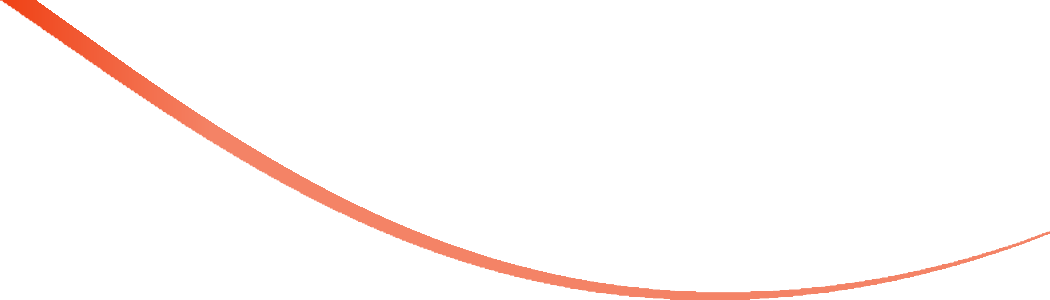 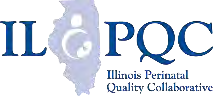 COVID Vaccine
Patient Education Examples
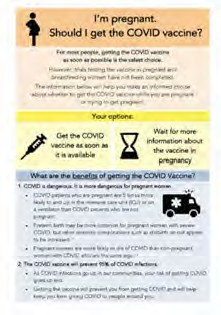 University of Massachusetts Medical School –  Baystate: Covid Vaccine Info for  Pregnant/Breastfeeding Patients English.

Available in:
Spanish, Nepali, Portuguese, Arabic,  Turkish, Somali, Chinese, Vietnamese,  Russian (3.17.21)
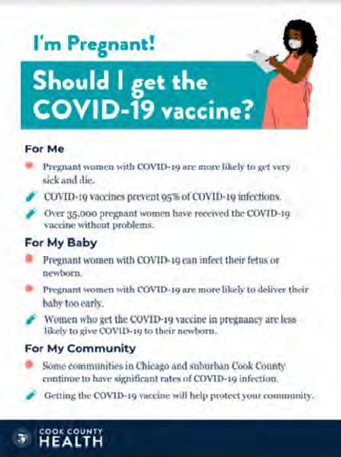 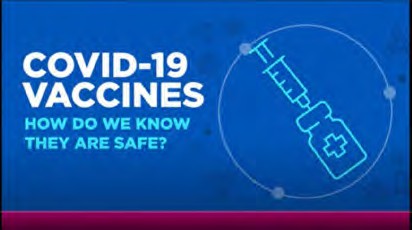 SMFM Patient Education (English/Spanish):  COVID-19 Vaccines and Pregnancy. (3.4.21)
CDC: Safety of COVID-19 Vaccines. Video  link.	(Updated 6.8. 2021)
Cook County Health: Should I get  the COVID-19 vaccine?
Flyer English and Spanish (6.11.21)
CDC: Information about COVID-19 Vaccines for  People who Are Pregnant or Breastfeeding.  (3.18.21)
49
POSTERS
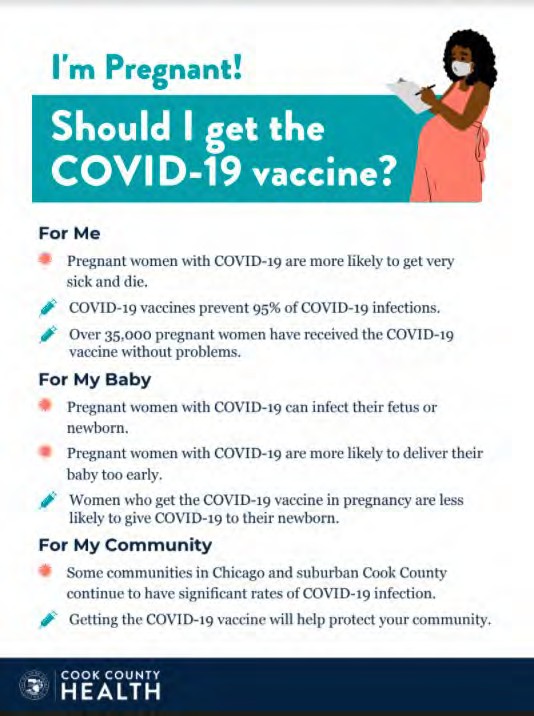 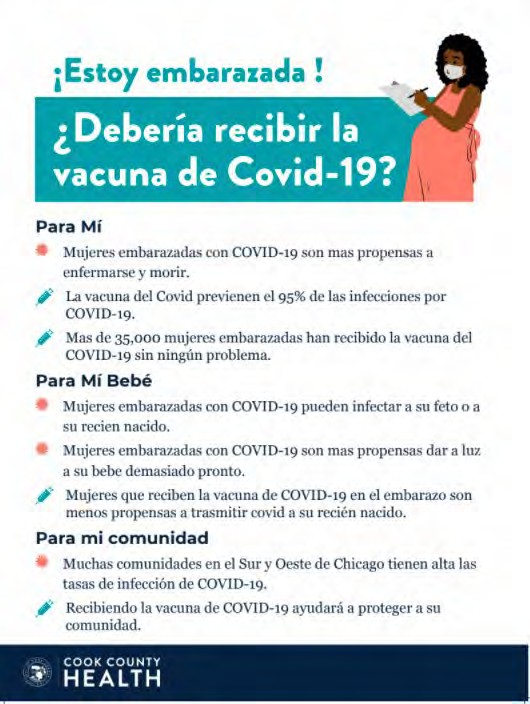 Everthrive COVID-19 Vaccination Education Campaign
EverThrive IL has launched a COVID-19 Vaccination Education campaign aimed at increasing vaccine confidence and vaccination rates on Chicago’s southside. 
198,883 people have viewed the campaign materials online so far!
Pregnancy Fact Sheet is coming soon. 
Care providers/parents Fact Sheet 
English 
Spanish 
Links to education resources on the campaign website (English and Spanish language) https://understand.everthriveil.org/
https://understand.everthriveil.org/es/
Free virtual trainings for healthcare and social service providers in Roseland, Englewood, and Woodlawn on how to talk to patients about COVID-19 vaccination to reduce vaccine hesitancy.  
Trainings available outside those communities for a fee.
51
New ACOG / CDC PSA Covid Vaccination in Pregnancy
Please Share This Important PSA
In partnership with the CDC, ACOG has released our first-ever PSA! Please help us spread this important, life-saving message to get vaccinated during pregnancy by sharing: https://vimeo.com/674866776
We know that a trusted obstetrician-gynecologist can play a large role in a patient’s decision about whether to get vaccinated, so use this PSA as a tool to share with your communities and spread the message.
52
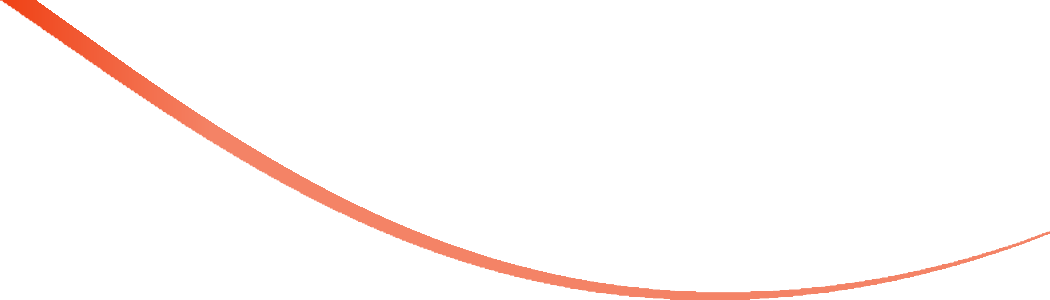 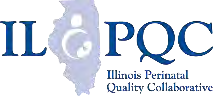 IDPH / HFS / CDC
CDC Official Health Advisory : COVID-19 Vaccination for Pregnant People to Prevent Serious Illness, Deaths, and Adverse Pregnancy Outcomes from COVID-19. (9.29.21) 
CDC: Recommends Pediatric COVID-19 Vaccine for Children 5 to 11 Years. (11.02.21)
CDC:  Expands guidance for Covid-19 Booster shots for all over 18. (11.29.21)
CDC: Updates and Shortens Recommended Isolation and Quarantine Period for General Population. (12.27.21)
CDC: Pregnant and Recently Pregnant People At Increased Risk for Severe Illness from COVID-19. (1.22.2022) 
CDC: V-safe COVID-19 Vaccine Pregnancy Registry. (2.8.2022) 
ACOG: COVID-19 Vaccines: Tools for Your Practice and Your Patients. (2.8.2022)
ACOG: COVID-19 Vaccination Considerations for Obstetric–Gynecologic Care. (2.8.22
ACOG: COVID-19 FAQs for Obstetrician-Gynecologists, Obstetric. (2.8.22)
37
CDC Updated Quarantine
If you test positive for Covid-19:
Highest risk of infection first 5 days, 1/3 (30%) remain positive up to 10 days
Stay home for 5 days.  If you have no symptoms or your symptoms are resolving after 5 days, you can leave your house.
If you leave the house day 5-10: 
Avoid immunocompromised or high risk people, 
continue to wear a mask at all times around other people, 
do not eat or drink around other people.
CDC: Updates and Shortens Recommended Isolation and Quarantine Period for General Population. (12.27.21)
54
Boosters needed to fight Omicron
Data from South Africa and the United Kingdom demonstrate that vaccine effectiveness against infection for two doses of an mRNA vaccine is approximately 35%. 
A COVID-19 vaccine booster dose restores vaccine effectiveness against infection to 75%. 
COVID-19 vaccination decreases the risk of severe disease, hospitalization, and death from COVID-19. CDC strongly encourages COVID-19 vaccination for everyone 5 and older and boosters for everyone 16 and older.
55
CDC:  Expands guidance for Covid-19 Booster shots for all over 18. (11.29.21)
For individuals who received a Pfizer-BioNTech or Moderna COVID-19 vaccine
Everyone over age 12 is eligible for a booster shot at 5 months or more after their initial vaccine series
If you got the Johnson & Johnson COVID-19 vaccine
Everyone over age 18 and older is eligible for a booster shot who were vaccinated two or more months ago.
Pregnant women should receive the booster
Individuals may choose which vaccine they receive as a booster. Some people may have a preference for the vaccine type that they originally received, and others may prefer to get a different booster.
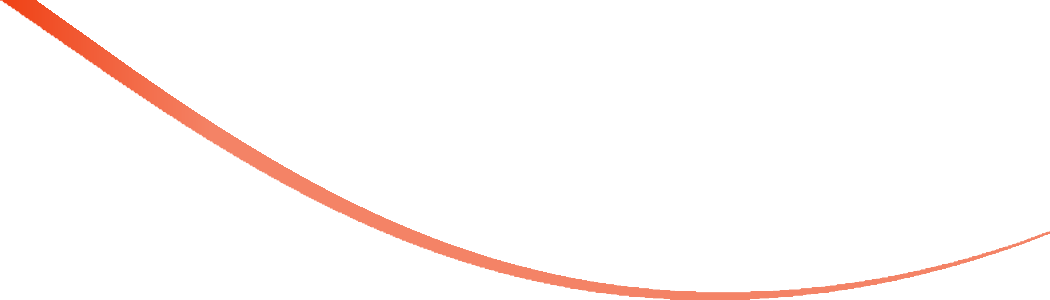 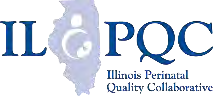 Updated OB/Neo	Covid	Publications
AJOG: Monoclonal antibody treatment of symptomatic COVID-19 in pregnancy: initial report. (8.25.21) 
NEJM: Resurgence of SARS-CoV-2 Infection in a Highly Vaccinated Health System Workforce. (9.9.21)
NEJM: Receipt of mRNA COVID-19 vaccines preconception and during pregnancy and risk of self-reported spontaneous abortions. (09.8.21)
Plos Medicine: Incidence, co-occurrence, and evolution of long-COVID features: A 6-month retrospective cohort study of 273,618 survivors of COVID-19. (09.28.2021)
JAMA: Short-term and Long-term Rates of Postacute Sequelae of SARS-CoV-2 Infection. (10.13.21)
NyTimes: U.S. Has Far Higher Covid Death Rate Than Other Wealthy Countries. (1.2.2022)
 AJOG: COVID-19 vaccination during pregnancy: coverage and safety. (2.1.2022)
JAMA: Association of BNT162b2 COVID-19 Vaccination During Pregnancy With Neonatal and Early Infant Outcomes. (2.10.2022)
Arch Pathol Lab Med: Placental Tissue Destruction and Insufficiency from COVID-19 Causes Stillbirth and Neonatal Death. (2.10.2022)



34
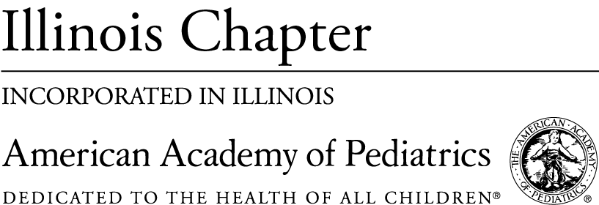 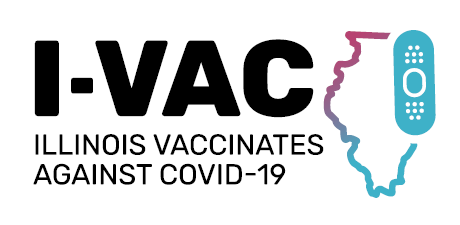 February 11, 2022

Jennie Pinkwater, MNM - Executive Director ICAAP

Stephanie Atella, MPH, CHES – Project Director ICAAP
[Speaker Notes: Sub-grantees
The Extension for Community Health Outcomes (ECHO)-Chicago at the University of Chicago 
The Illinois Academy of Family Physicians (IAFP)]
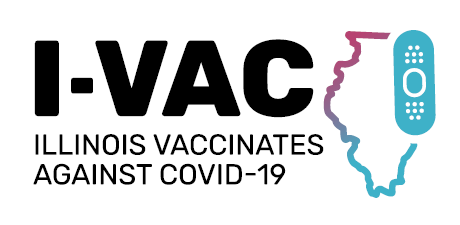 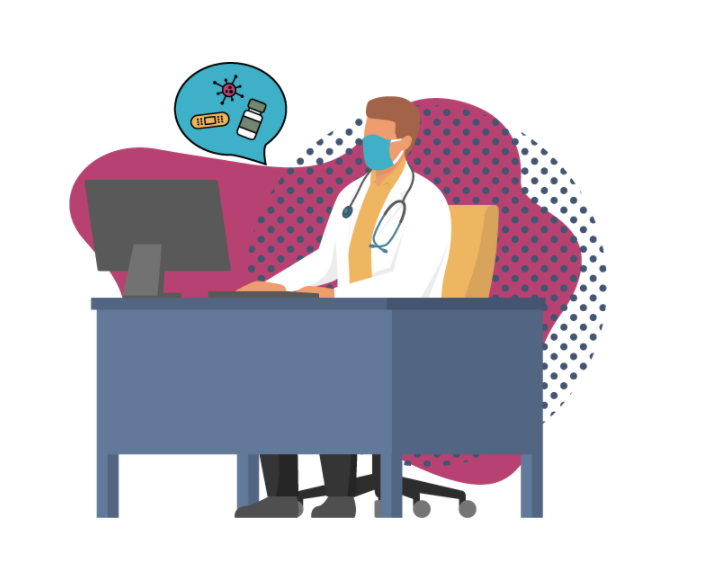 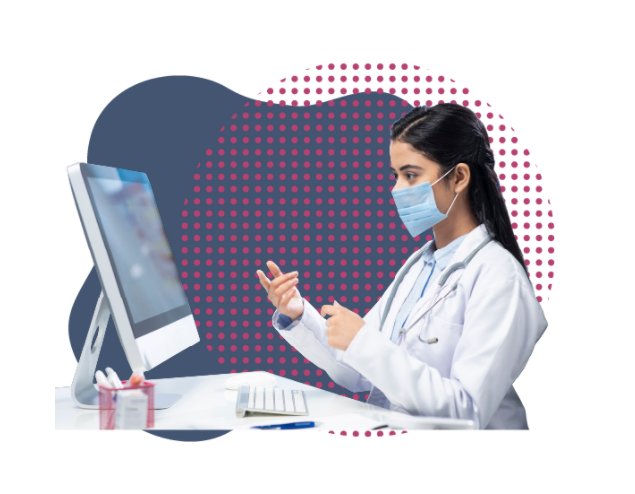 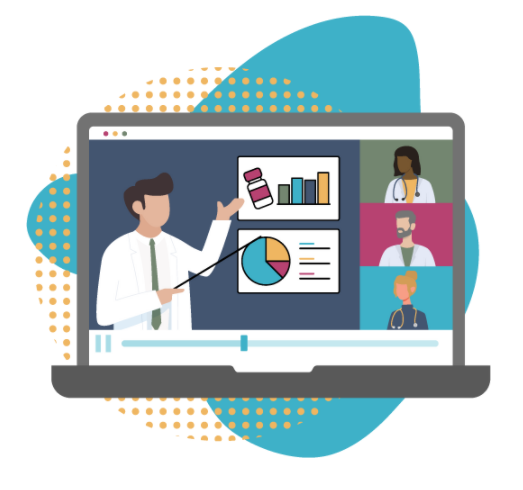 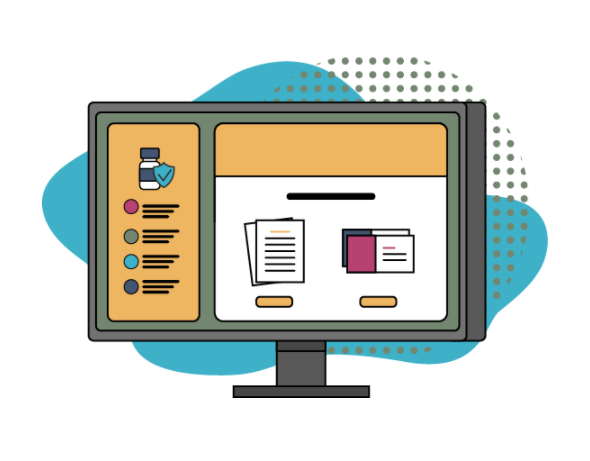 Foundational Training
Learning Collaboratives
Toolkit & Outreach Materials
Implementation Support
[Speaker Notes: The goal is to ensure Illinoisans are being immunized at every opportunity and trusted healthcare providers are prepared to immunize additional age-groups and special at-risk populations. 


FREE PROGRAM FOR PROVDERS AND PROVIDER ORGANIZATIONS

data will be used to support I-VAC activities and prioritizations]
Foundational Training
“Vaccine Bootcamps”
Foundational knowledge and skills related to COVID-19 vaccine administration and distribution:
Operational issues (I-CARE, VFC, etc.)
Handling, storage and preparation 
Clinical resources for adult and pediatric populations
Strategies for overcoming vaccine hesitancy 
Held weekly for four weeks – multiple cohorts – web-based – Free CME
Learning Collaboratives
Children and adolescents, adults, and pregnant women tracks
 Forum for providers to engage with their peers around solving real-world barriers to COVID-19 vaccine implementation
 Available to any provider or provider organization in the state who is interested, regardless of phase one participation
Held bi-weekly – drop in as needed – web-based – Free CME
[Speaker Notes: each tailored to providers serving different patient populations, i.e.,]
Implementation Support
Local providers in primary care and hospital networks to serve as coaches
 From each of the 11 COVID-19 regions in the state
 Support throughout the process


Seeking OBGYNs to serve as advisors
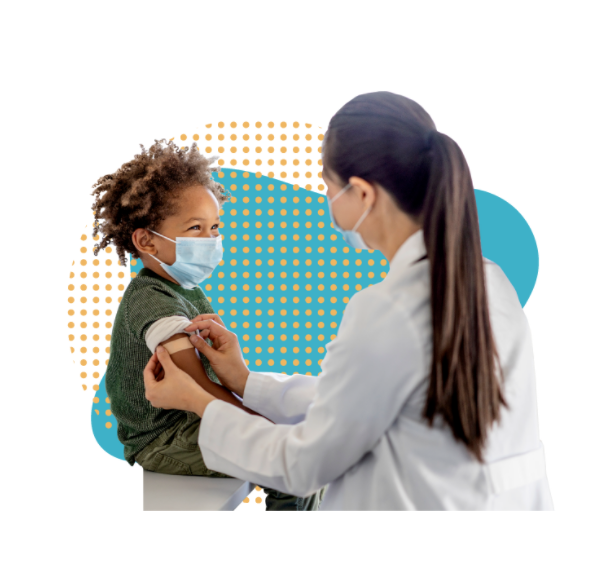 Toolkit & Outreach Materials
Website: illinoisvaccinates.com
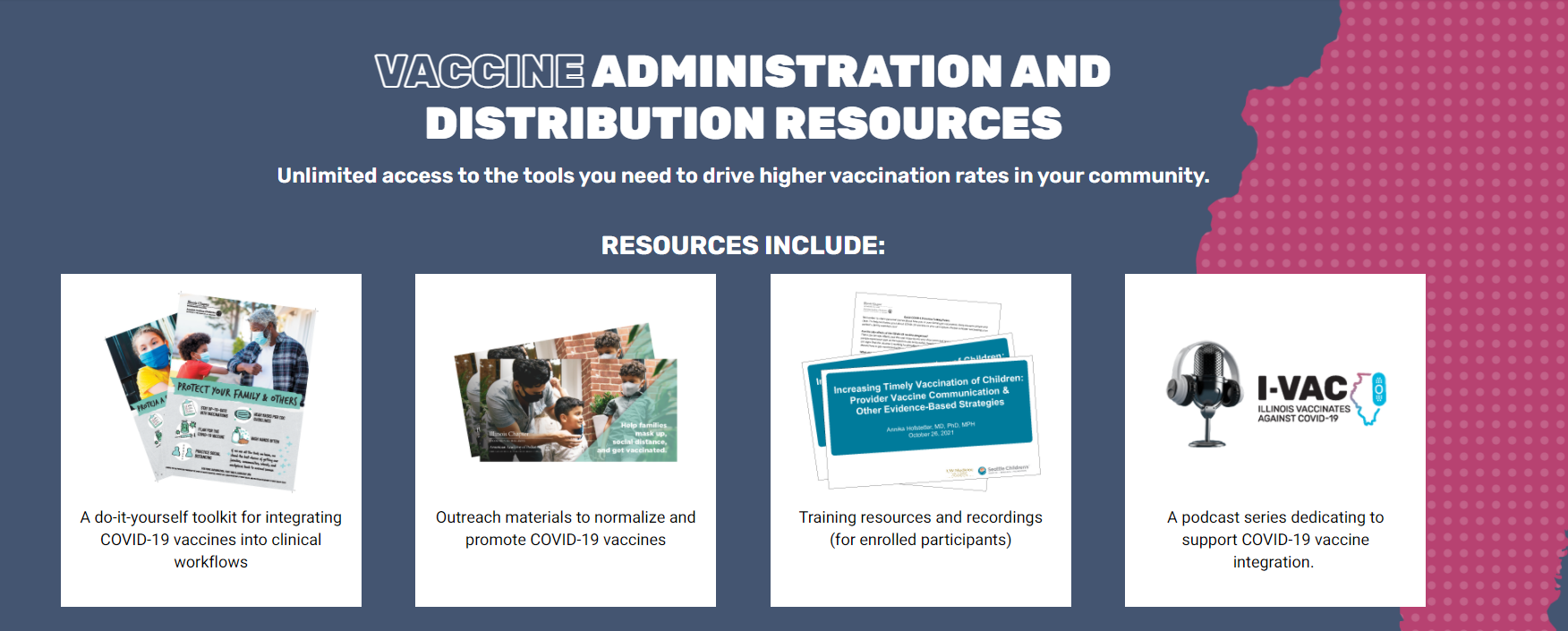 [Speaker Notes: Supplemental materials, materials to support project]
Next Steps
Reminders:
Leading organizations overwhelmingly agree that the COVID-19 vaccine is vital in reducing COVID-19 cases and deaths.
Reimbursement for COVID-19 vaccine administration is $42.14 per dose*.
You do not need an ultra cold freezer to store vaccines. 
Asks:
Participate in I-VAC in any way that you can!
Become an I-VAC advisor.
Vaccinate your patients and their families.

*Per the IL Medicaid Rate
[Speaker Notes: Supplemental materials, materials to support project]
Thank You
Jennie Pinkwater jpinkwater@illinoisaap.com 

Stephanie Atella satella@illinoisaap.com
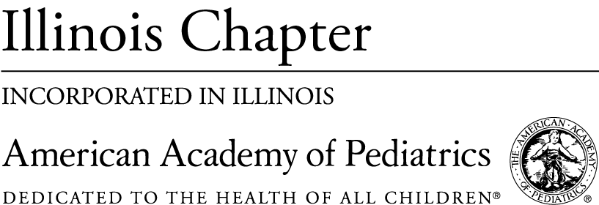 Funding for I-VAC is provided by the Office of Disease Control, through the Illinois Department of Public Health.
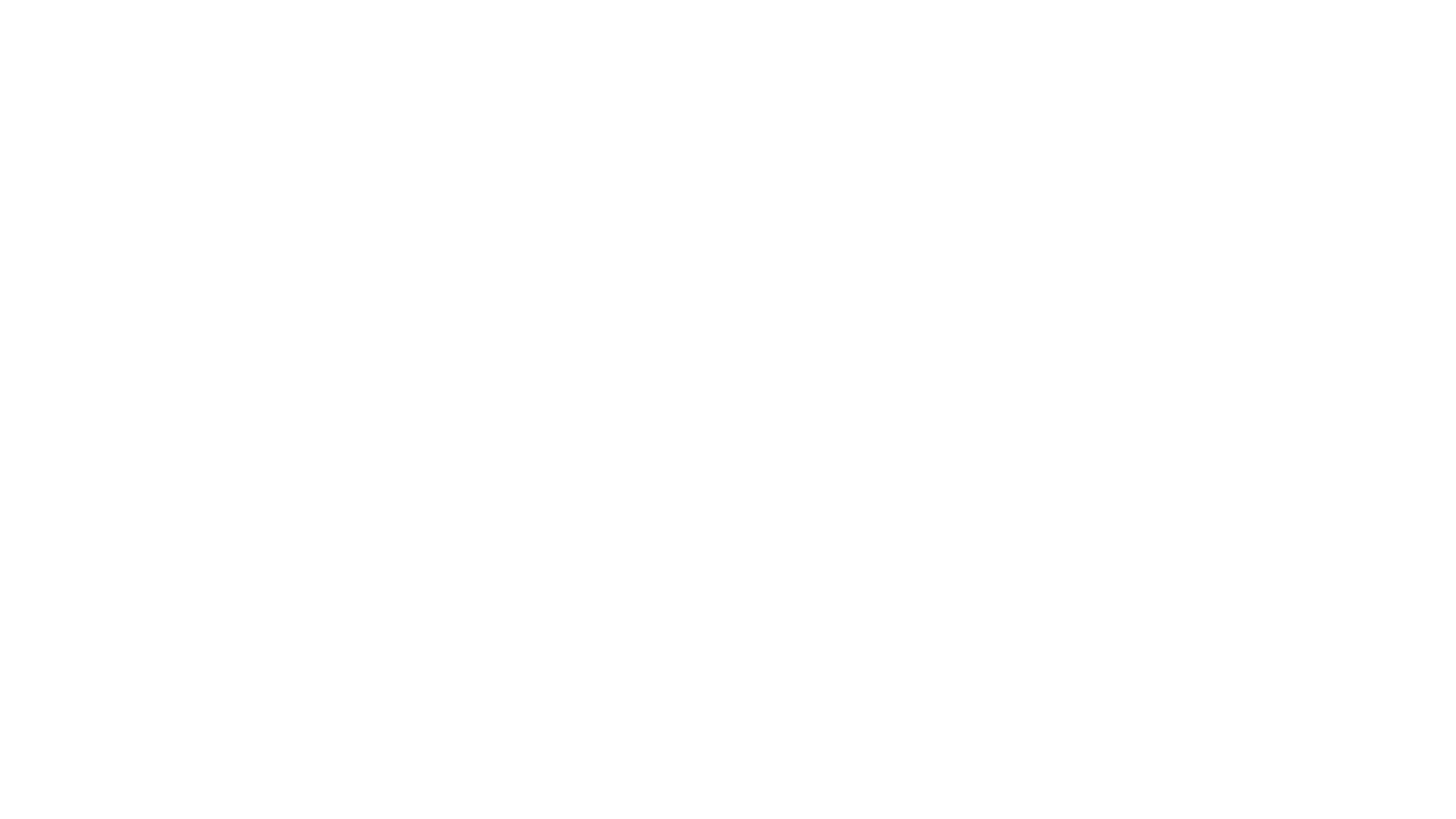 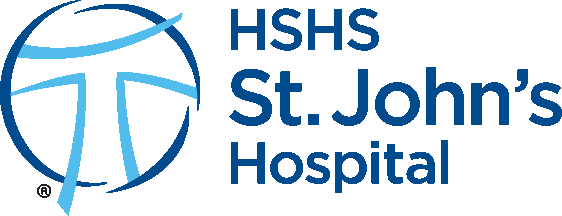 South Central Illinois Perinatal Center, Level III
2100 annual births
40 bed NICU
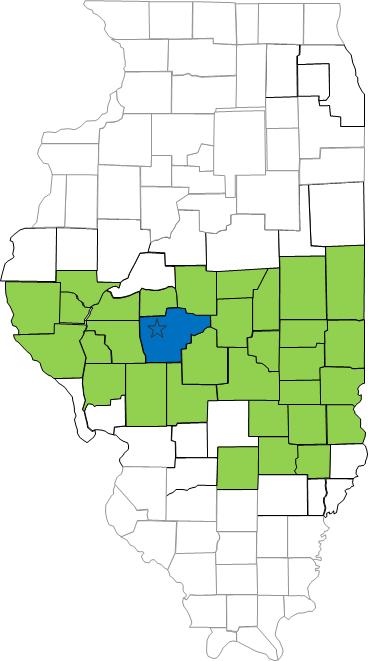 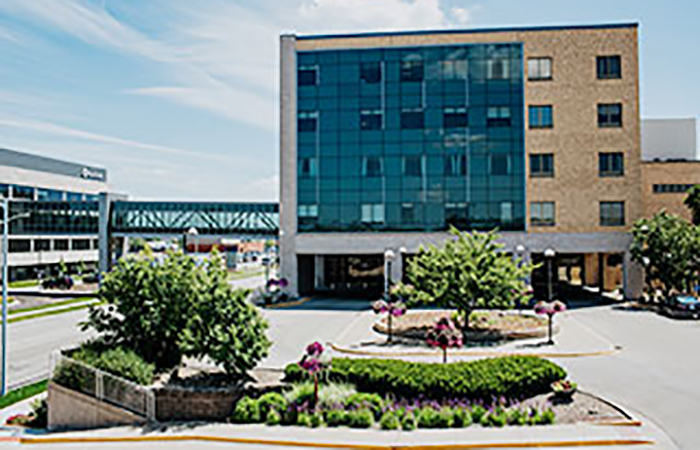 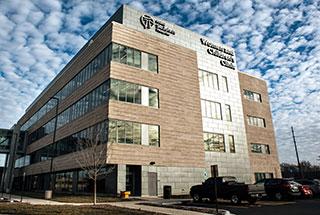 AC, 23 year old G4P1021 at 22w0d
Shock
Pancytopenia
Thrombocytopenia
Transaminitis
COVID 19





Differential diagnosis: Urosepsis, TTP, Acute fatty liver of pregnancy, HELLP, COVID-19 infection itself
[Speaker Notes: Presented to primary OB due to CVA tenderness and abdominal pain. She had proteinuria with subsequent preeclampsia work up. Pain worsened and she presented to SMD L&D.  
Transported from St. Mary’s Decatur to SJH due to shock, pancytopenia, thrombocytopenia, and transaminitis
COVID+, on 2L NC
PT 22.0
INR 1.9
BNP 12,517
Glucose 55
CT chest/abd/pelvis- mild diffuse right hydroureter, diffuse hepatic steatosis
IV vancomycin and zosyn
Hypotensive to normotensive, Headache, hypoglycemic
Ucx positive for e coli
Blood culture no growth
TTP- peripheral smear does not indicate TTP
HELLP unlikely due to hypotension and low WBC
AFLP low likelihood due to gestational age

Counseled her that given her extremely early gestational age as well as critical maternal status, would not recommend continuous fetal monitoring or intervention on fetal behalf. 
Initiated dexamethasone]
AC, 23 year old G4P1021 at 22w0d
Admitted to ICU
IV Vancomycin and Zosyn
COVID 19 management

Transported to Barnes Jewish Hospital 

Improved quickly after transfer
Final diagnosis: Urosepsis with superimposed COVID 19
[Speaker Notes: Presented to primary OB due to CVA tenderness and abdominal pain. She had proteinuria with subsequent preeclampsia work up. Pain worsened and she presented to SMD L&D.  
Transported from St. Mary’s Decatur to SJH due to shock, pancytopenia, thrombocytopenia, and transaminitis
COVID+, on 2L NC
PT 22.0
INR 1.9
BNP 12,517
Glucose 55
CT chest/abd/pelvis- mild diffuse right hydroureter, diffuse hepatic steatosis
IV vancomycin and zosyn
Hypotensive to normotensive, Headache, hypoglycemic
Ucx positive for e coli
Blood culture no growth
TTP- peripheral smear does not indicate TTP
HELLP unlikely due to hypotension and low WBC
AFLP low likelihood due to gestational age

Counseled her that given her extremely early gestational age as well as critical maternal status, would not recommend continuous fetal monitoring or intervention on fetal behalf. 
Initiated dexamethasone]
Lessons Learned
COVID 19 can be superimposed with other diagnoses
Increases difficulty in narrowing differential 
May exacerbate other conditions
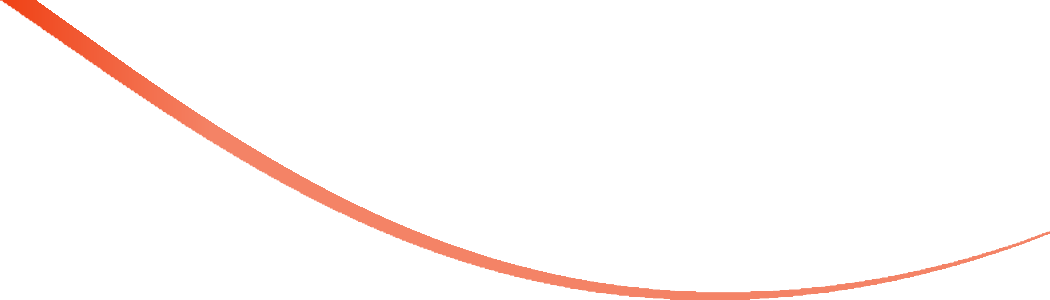 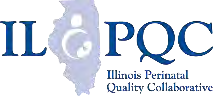 OB Discussion Panel
Stephanie Atella, MPH, CHES - Project Director Immunizations, Illinois Chapter, American Academy of Pediatrics
Sarah Bradley, MD – OB Hospitalist, Swedish American Hospital, Rockford
Maggie Sevrin,   – OB/GYN 3rd year Resident, Southern Illinois University School of Medicine, Springfield
Emma Jones, – OB/GYN 3rd year Resident, Southern Illinois University School of Medicine, Springfield
Rob Abrams, MD  – Professor and Executive Director – SIU Center for Maternal-Fetal Medicine, Southern Illinois University School of Medicine, Director of Obstetrics – South Central Illinois Perinatal Center
[Speaker Notes: Executive Medical Director, Family Birth Center
Chief of Obstetric Quality]
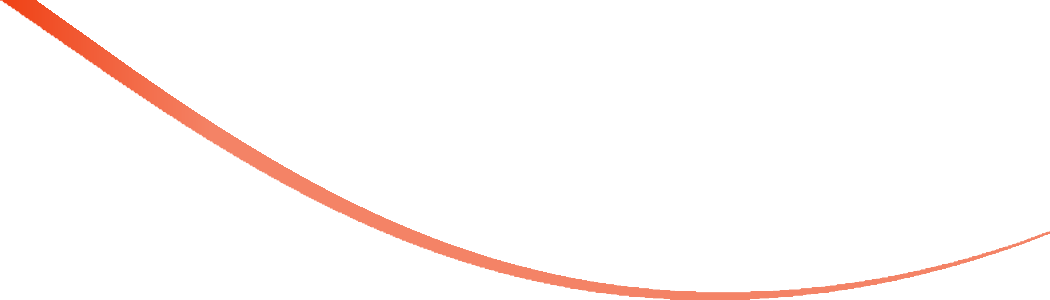 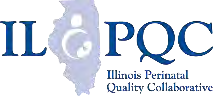 Thank You
We continue to give thanks to the nurses, doctors, health care  workers, public health teams and others across our state at  work confronting the COVID-19 pandemic.
Please send questions, comments and recommendations,  cases / willingness to share for future COVID-19 OB/Neo  discussion webinars to info@ilpqc.org
Recording of this webinar, Q/A and registration for the next  webinar on Friday, March 4, 12-1:15pm, will be  available at www.ilpqc.org
71
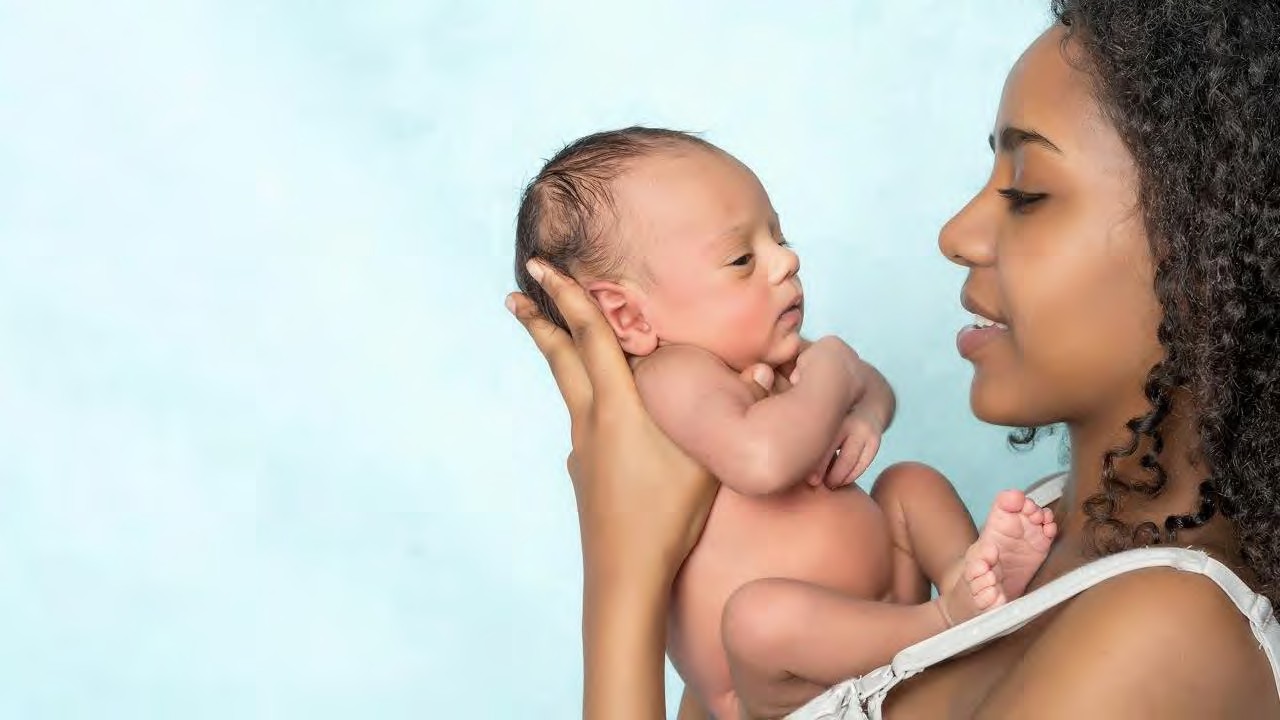 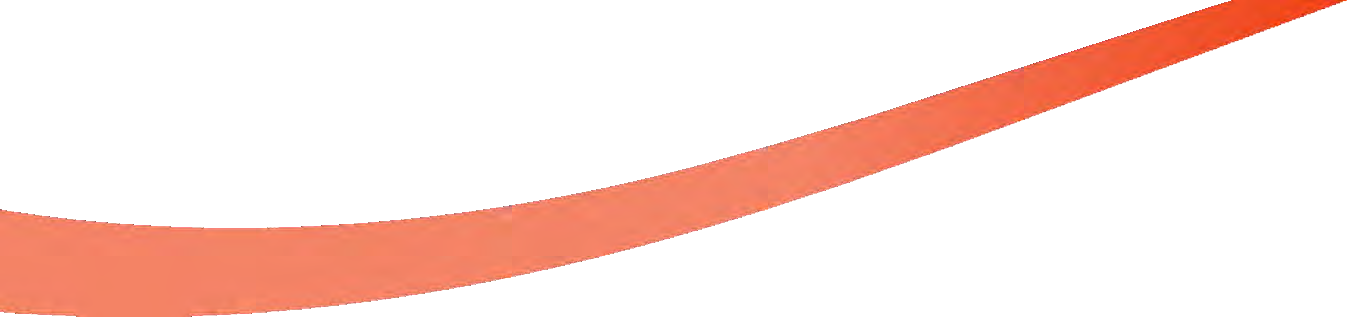 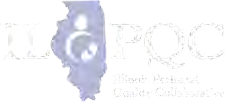 Thanks to our  Funders
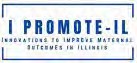 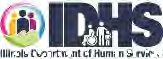 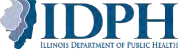 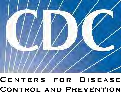 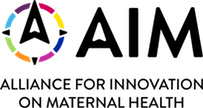 In kind support:
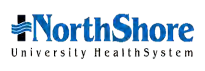 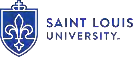 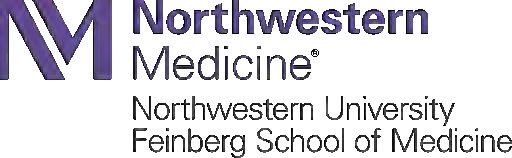 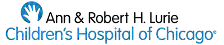